Отчет результатов профессиональной деятельности за 2015 – 2018 годы.
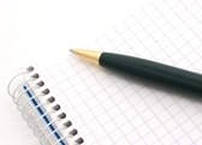 Воспитатель  МБДОУ д/с №27 г. ЗеленогорскаТ.В.Гаврина
Цели и задачи
Цель моей педагогической деятельности: реализация основной общеобразовательной программы детского сада.
Мои задачи как педагога: 
Обеспечить полноценное развитие детей во всех образовательных областях , учитывая в образовательном процессе возрастные особенности и индивидуальные возможности детей, их социальные, нравственные, эстетические, интеллектуальные, физические качества, инициативность, самостоятельность и ответственность, формировать предпосылки учебной деятельности.
Создать и обогатить развивающую предметно-пространственную среду в группе.
Создать условия для охраны жизни и укрепление психического и физического здоровья детей, в том числе их эмоционального благополучия.
Выстраивать взаимодействие с семьями воспитанников для обеспечения полноценного развития детей.
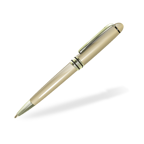 Принципы работы
принцип развивающего образования, целью которого является развитие каждого ребенка;
принцип интеграции образовательных областей в соответствии с возрастными возможностями и особенностями воспитанников группы.

Методы по источнику знаний:
- словесные (рассказы воспитателя и детей, чтение художественных произведений, беседы);
- наглядные (наблюдение, рассматривание картин, демонстрация моделей, фрагментов кинофильмов, видеофильмов, слайдов); 
- практические  (игра, метод проектов, исследовательская деятельность, экспериментирование, опыты, моделирование). 
Методы по характеру образовательной деятельности детей:
- проблемное изложение;
- частично-поисковые;
- исследовательские;
- активные методы.
Формы работы
игры (дидактические, сюжетно-ролевые, подвижные, хороводные);
ситуации (проблемные ситуации, игровые ситуации, ситуативный разговор, ситуации общения и взаимодействия); 
экспериментирования и исследования; 
образовательное событие;
 кружковая деятельность;
проектная деятельность - позволяет объединить в один коллектив педагога, детей родителей и специалистов детского сада.
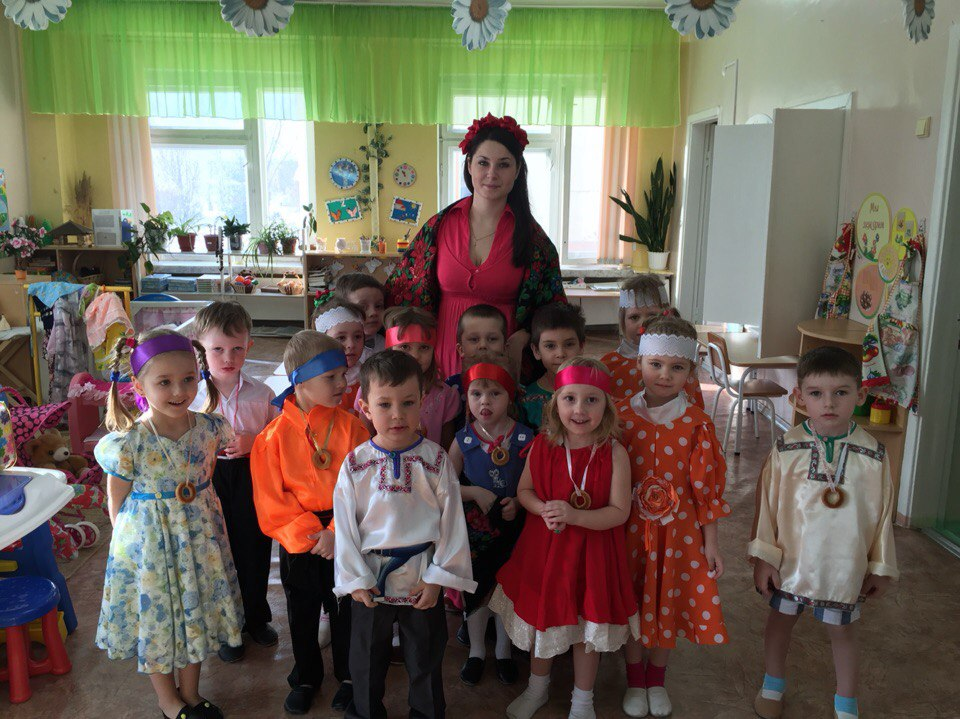 Проектная деятельность
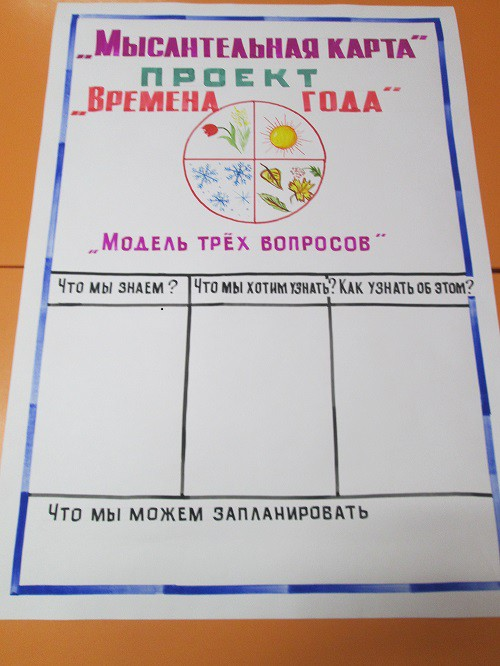 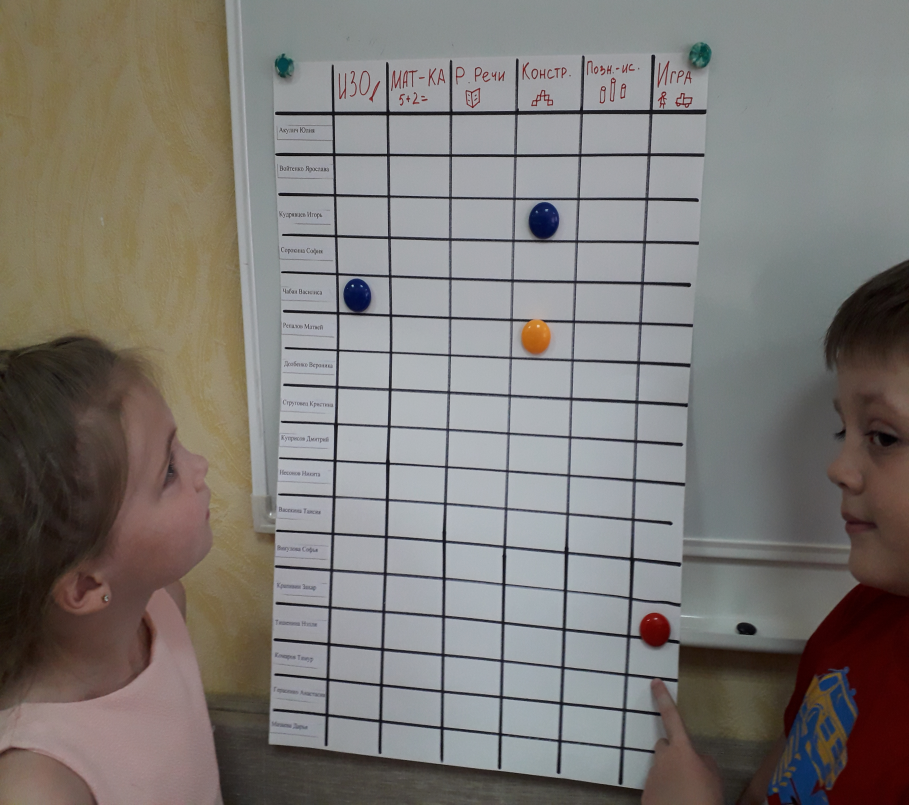 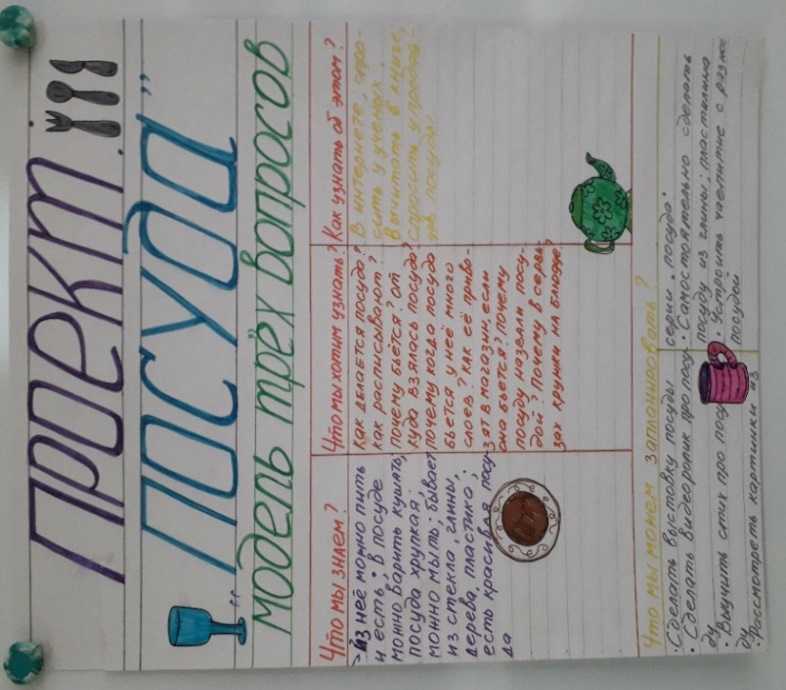 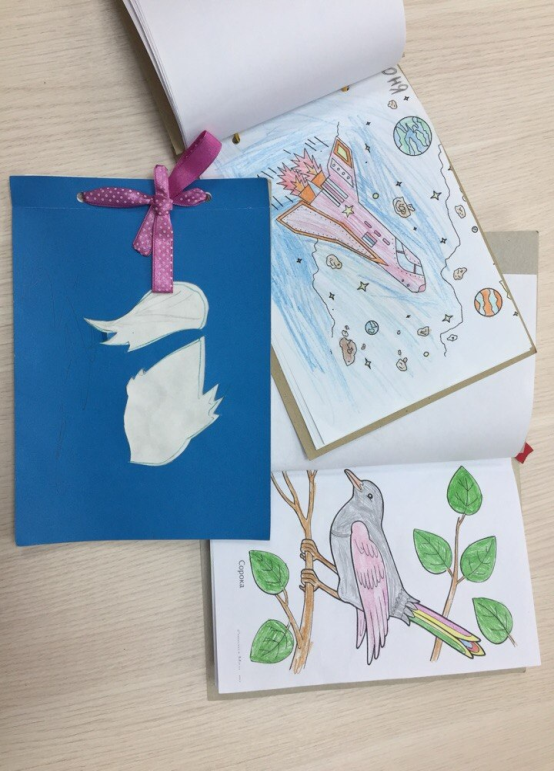 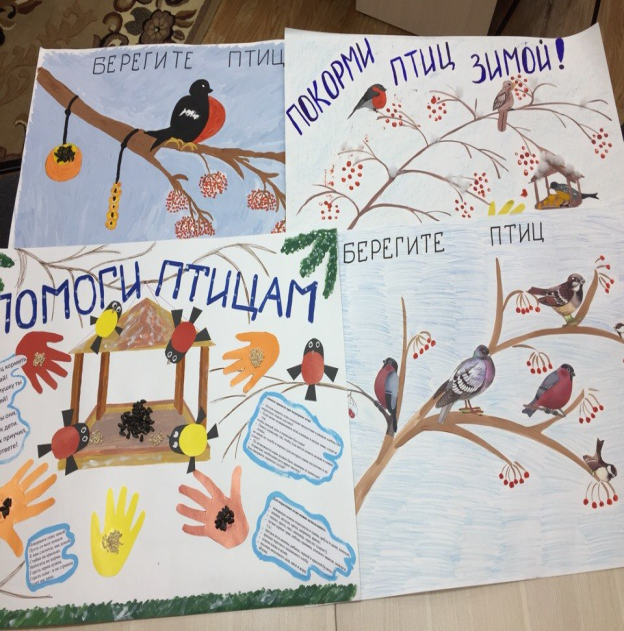 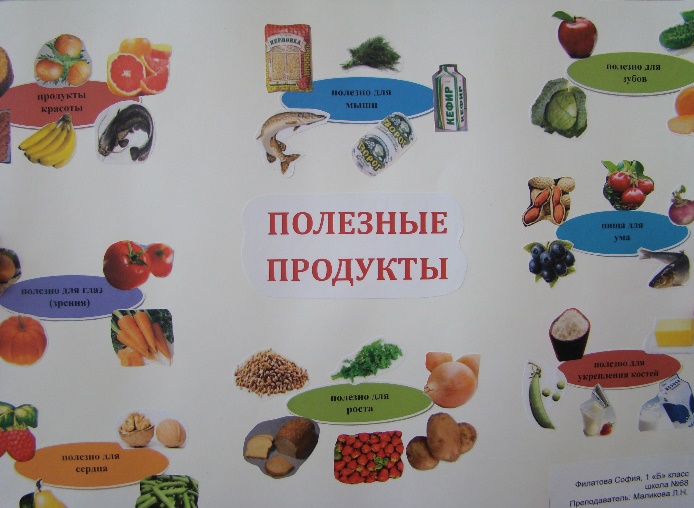 Проект «Ягоды», «Чайники и чайнички»
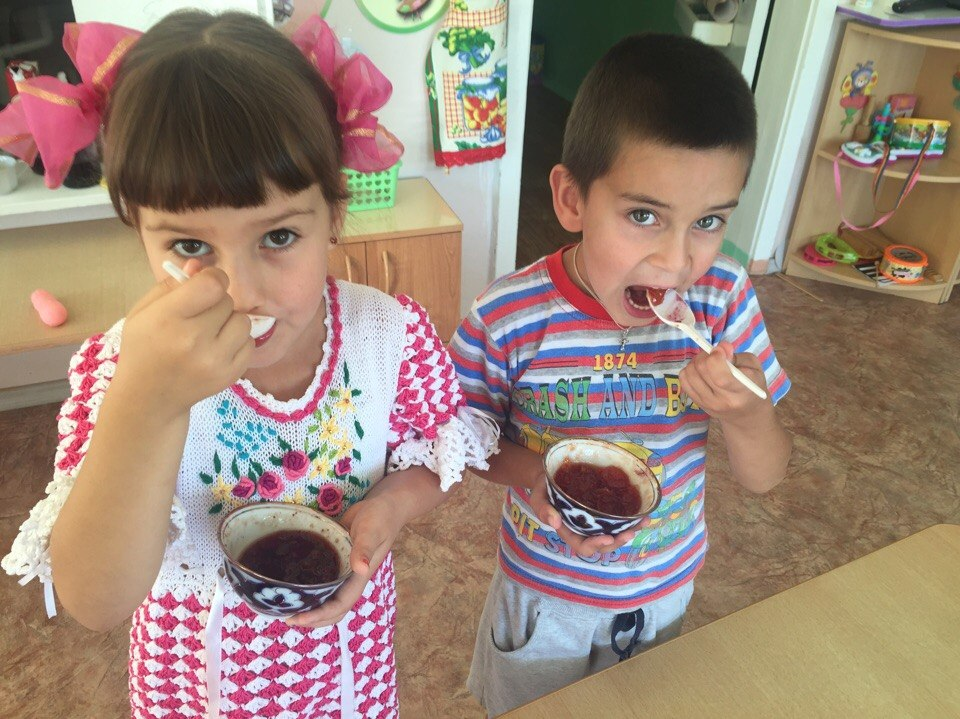 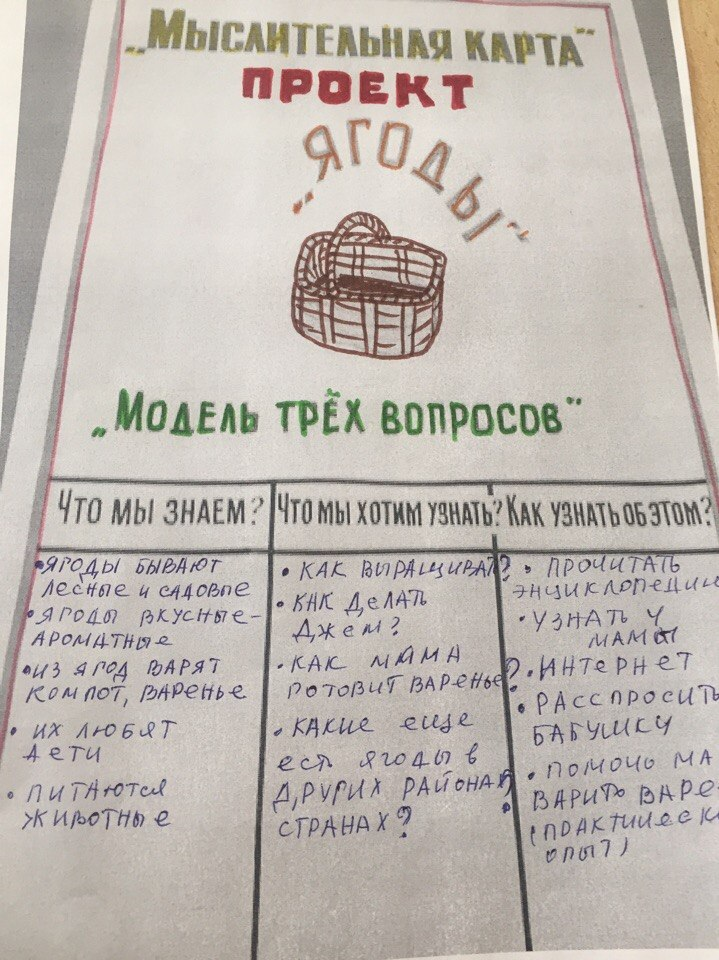 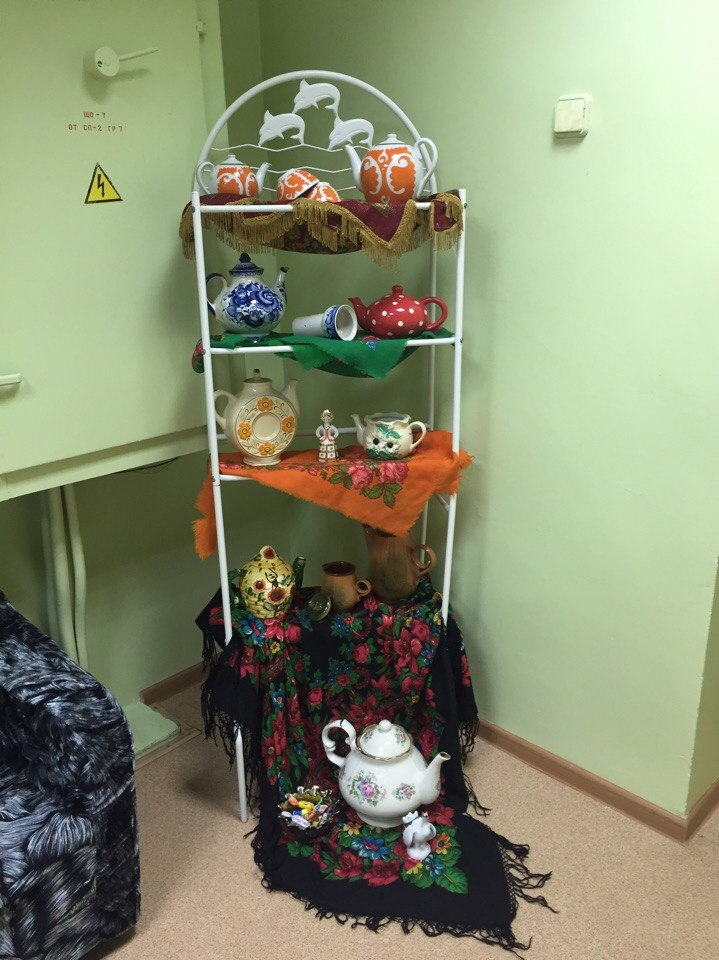 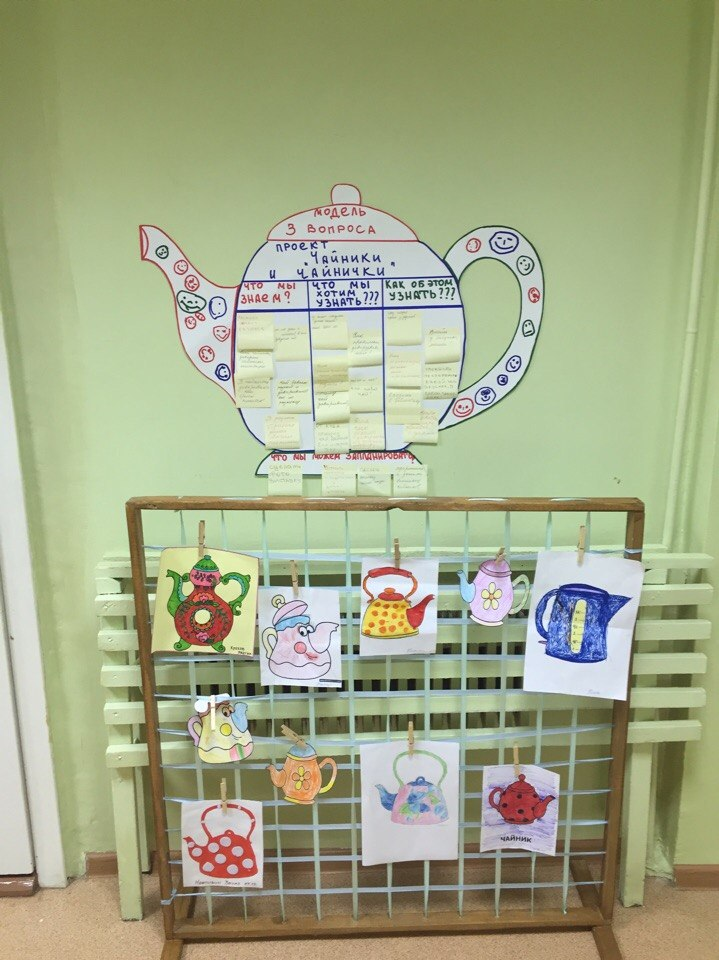 Долгосрочный проект «Такой разный чай»
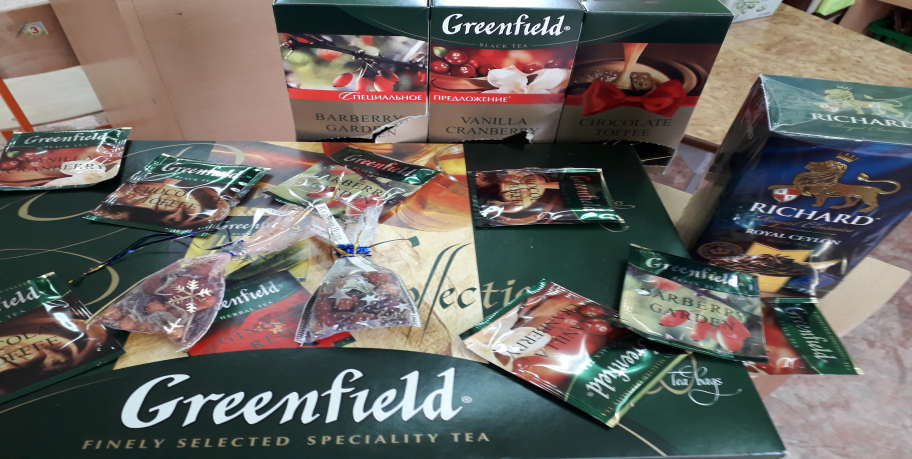 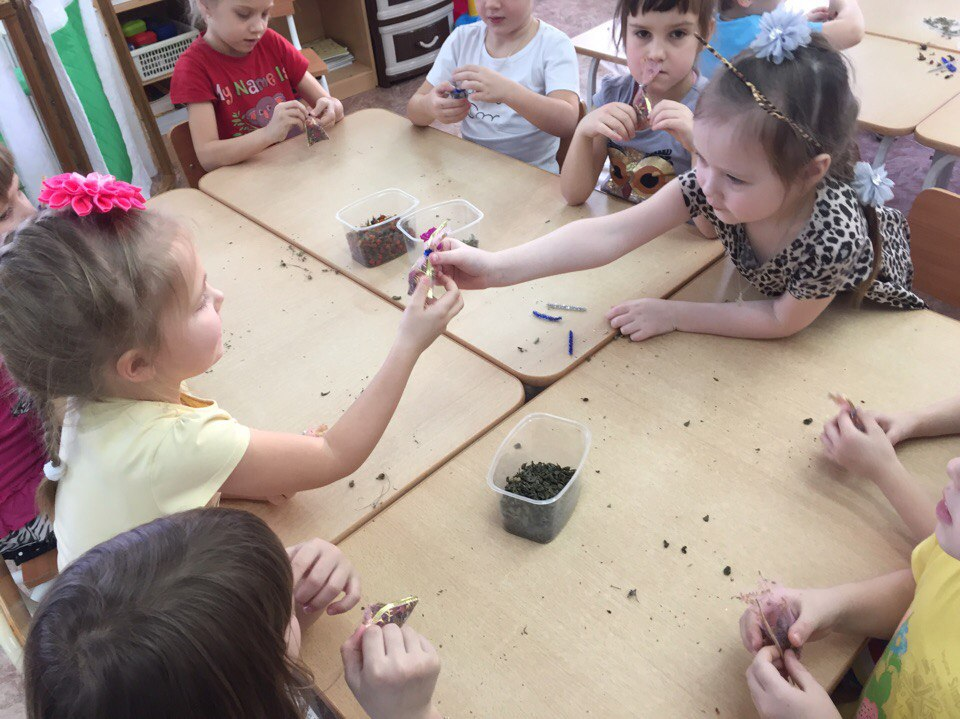 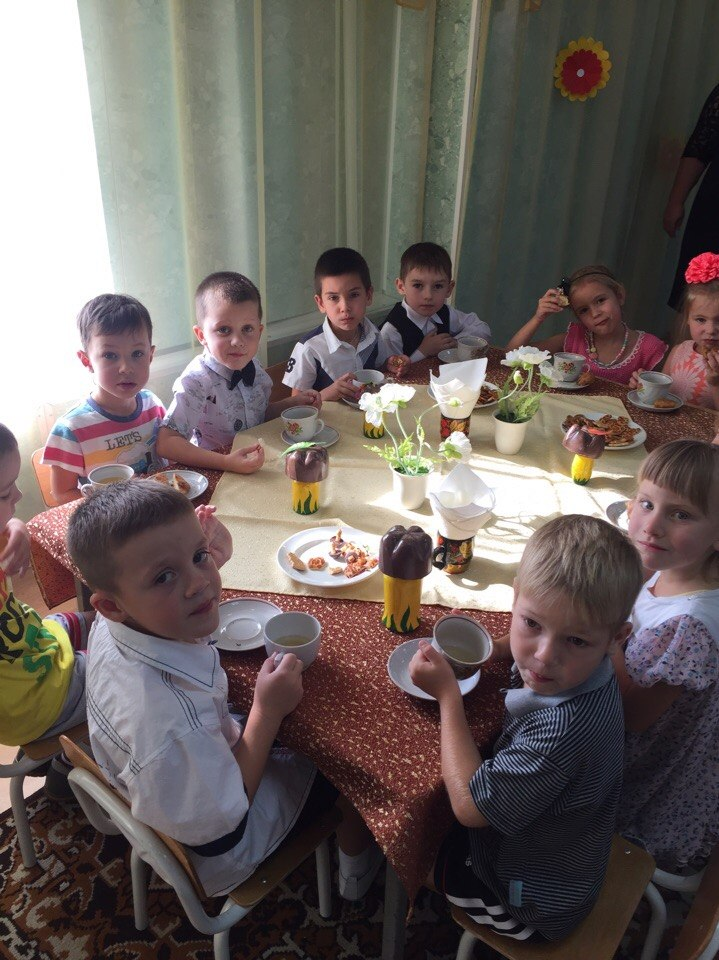 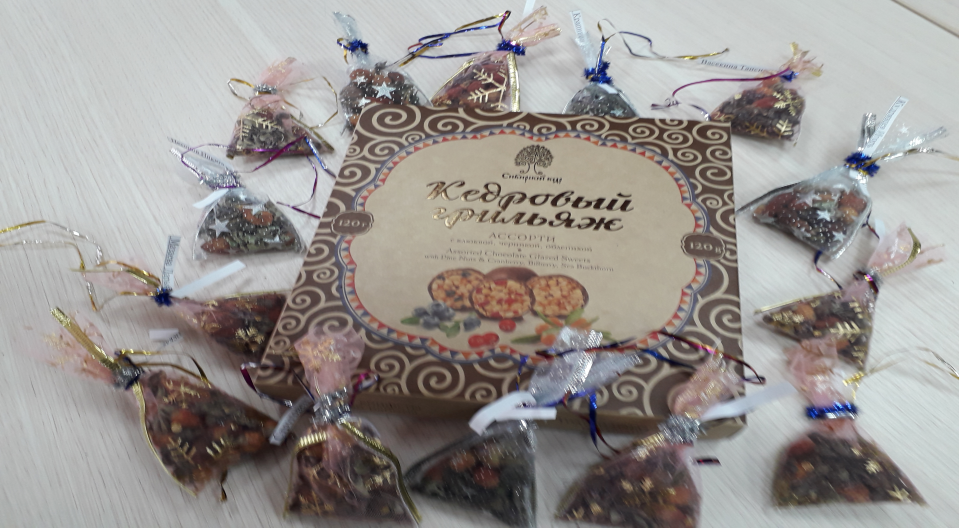 Формы педагогического мониторинга
наблюдения в повседневной жизни и в процессе непосредственно-образовательной деятельности;
создание диагностических игровых, образовательных ситуаций;
беседы;
анализ продуктов детской деятельности (трёхмерных, двумерных, плоскостных).
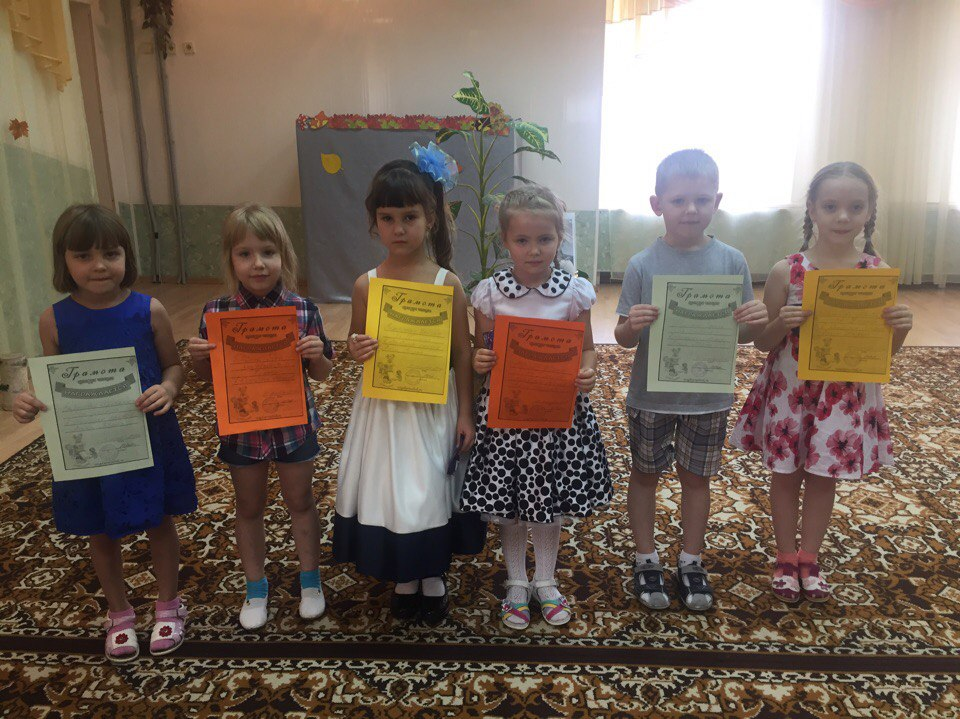 Предметно-развивающая среда(насыщенная, трансформируемая, полифункциональная, вариативная, доступная и безопасная)
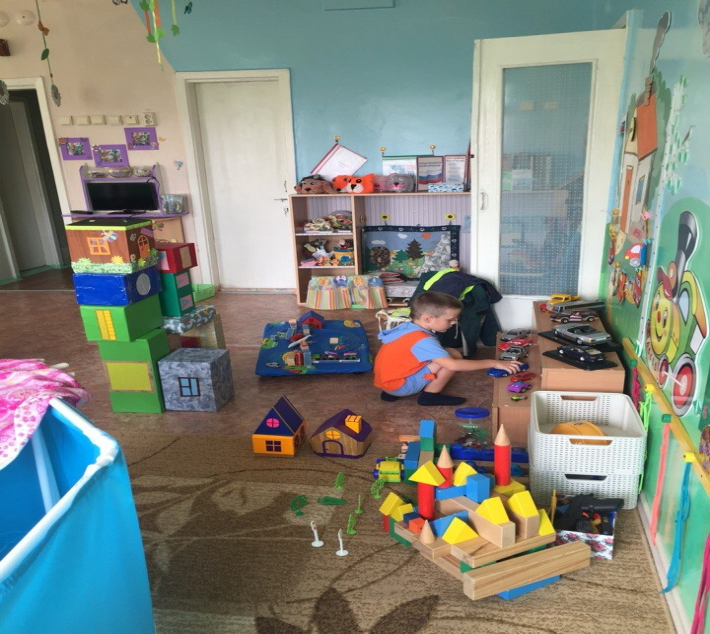 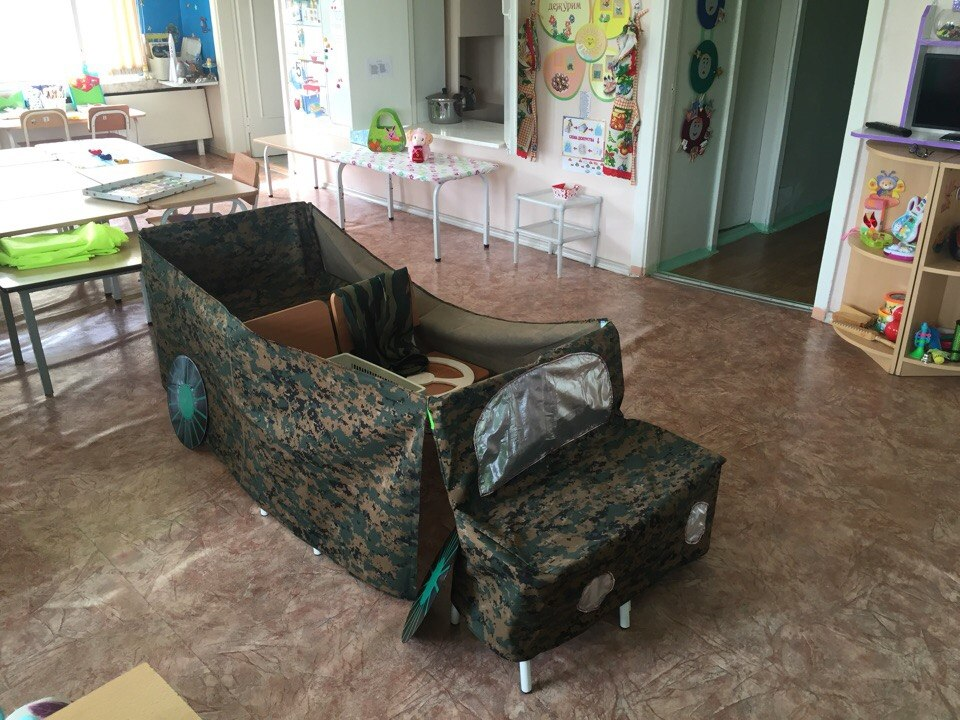 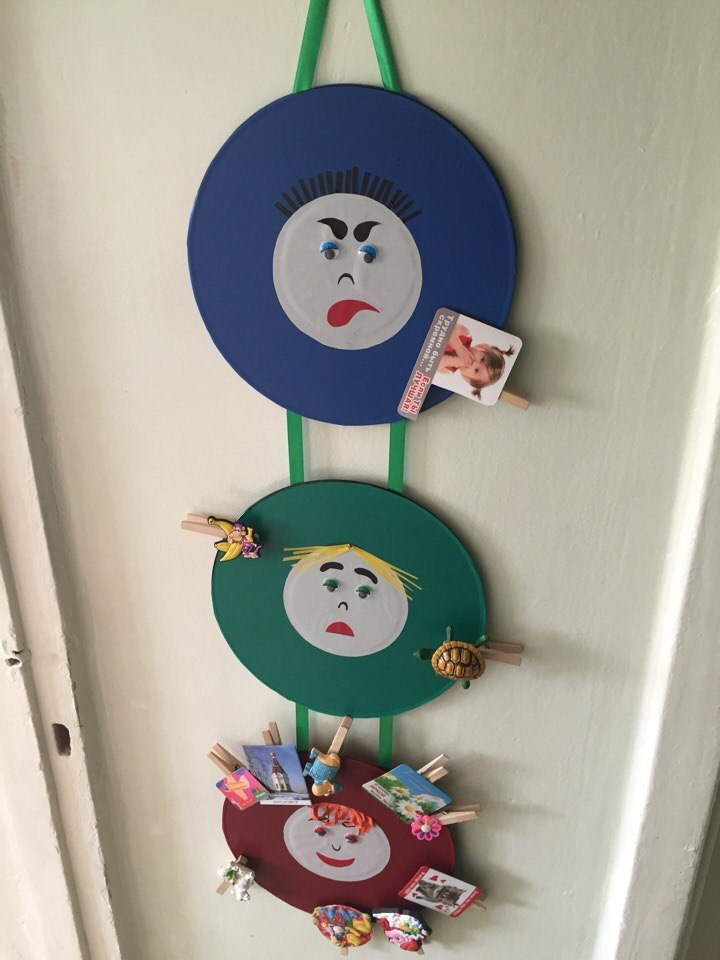 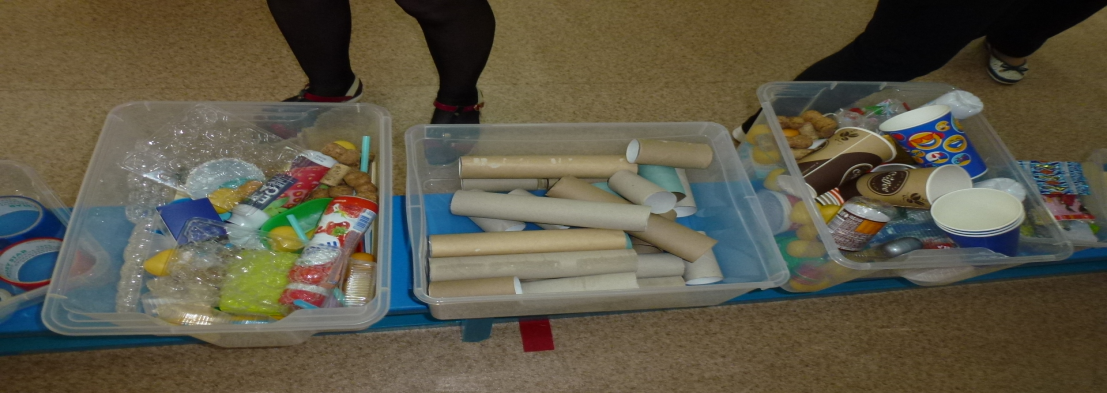 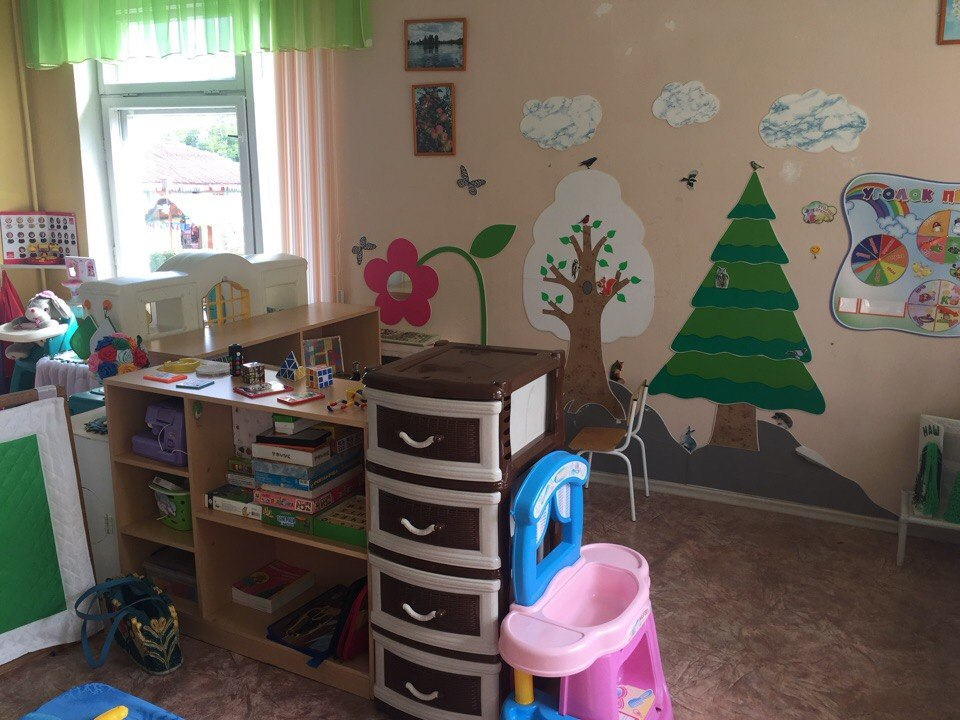 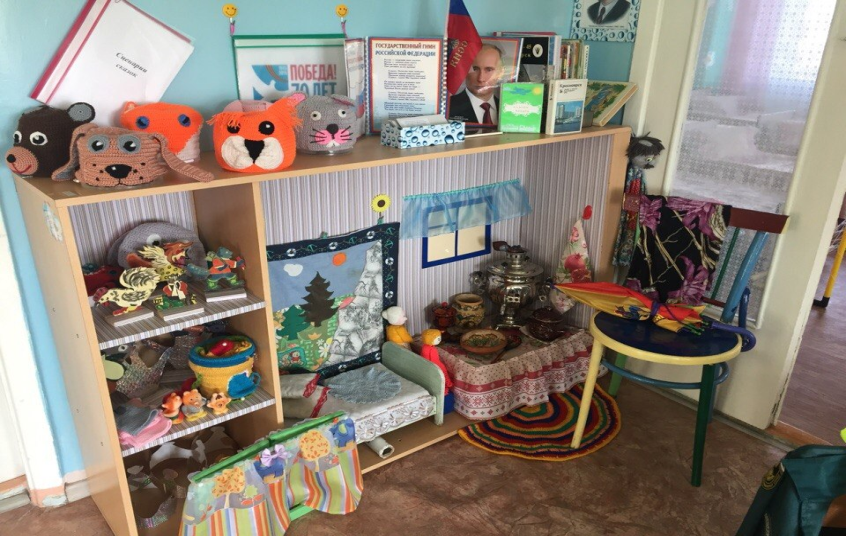 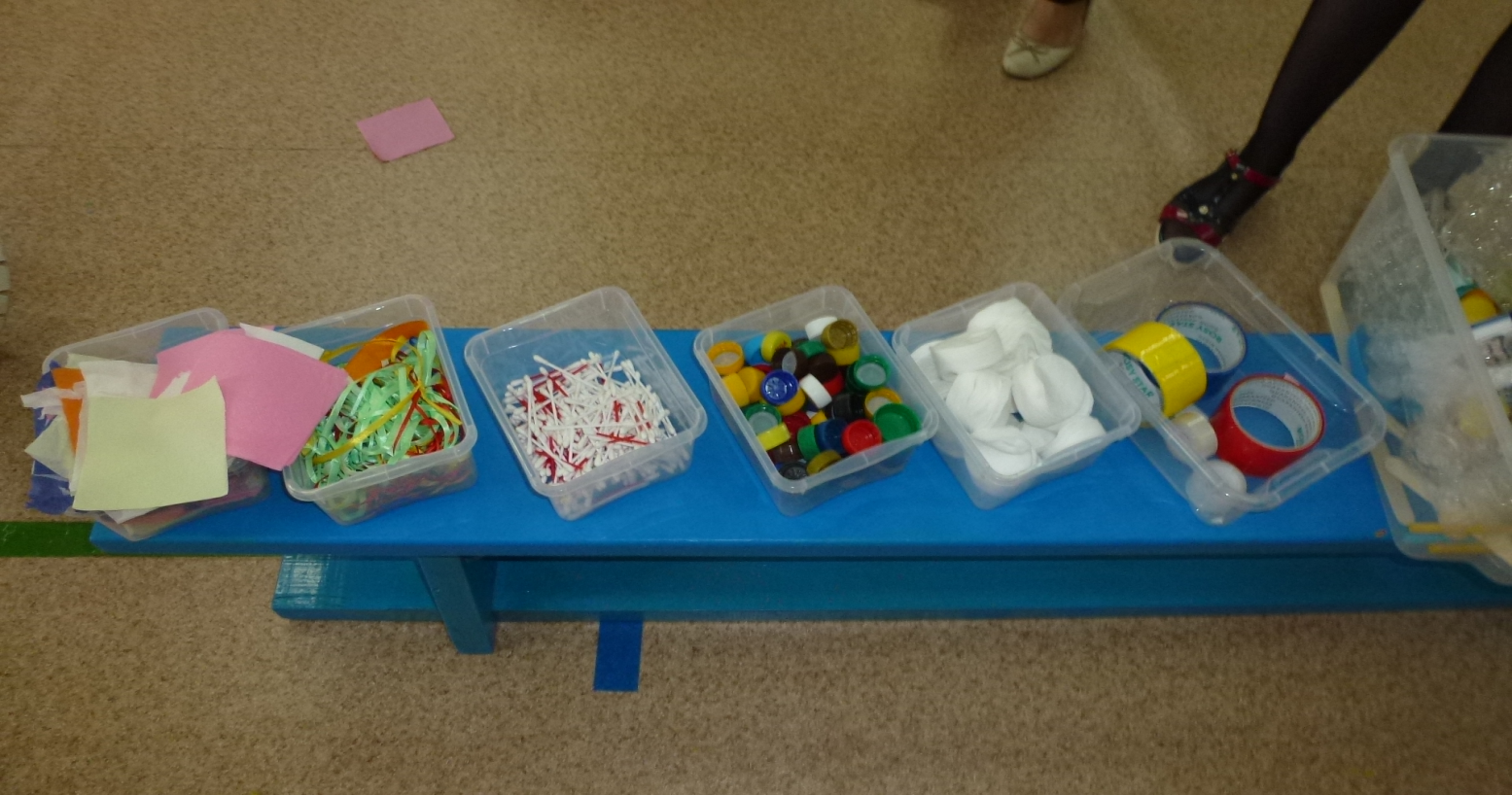 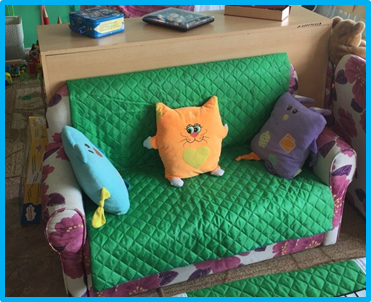 Взаимодействие с семьей
Формы и методы работы: 
родительские собрания, консультации;
 индивидуальные беседы;
проведение совместных 
    праздников и развлечений;
 подготовка к спортивным
     мероприятиям;
анкетирование.
            Результат:
из зрителей и наблюдателей родители стали участниками образовательного и воспитательного процесса;
установились   партнёрские отношения и появился интерес у родителей в помощи наполнения предметно-развивающей среды группы;
вовлечение семьи в единое образовательное пространство.
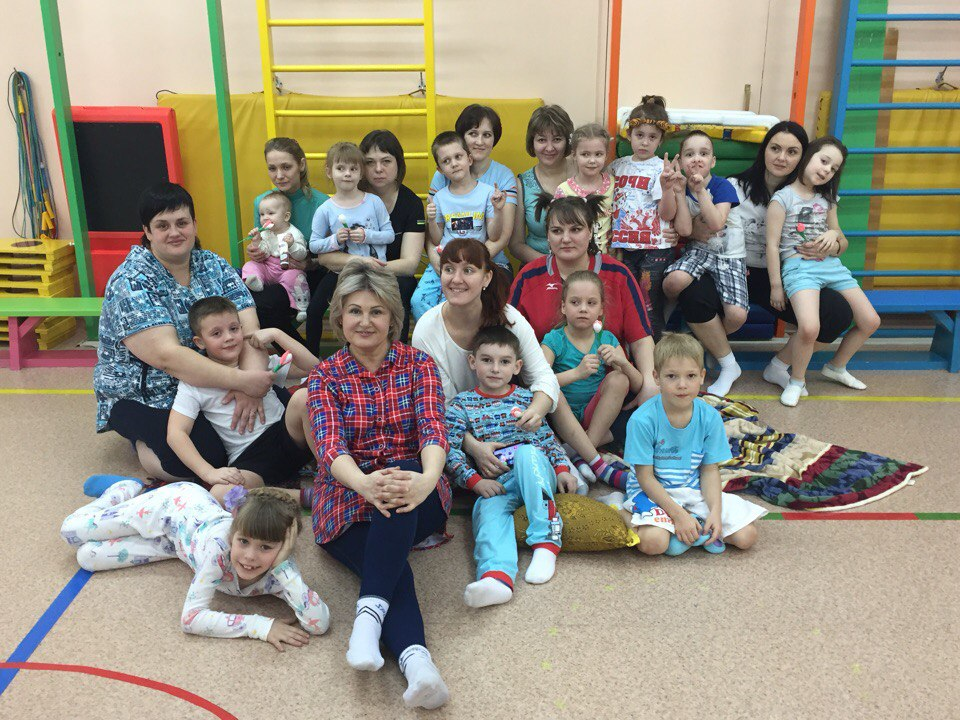 Деятельность кружка по ПДД
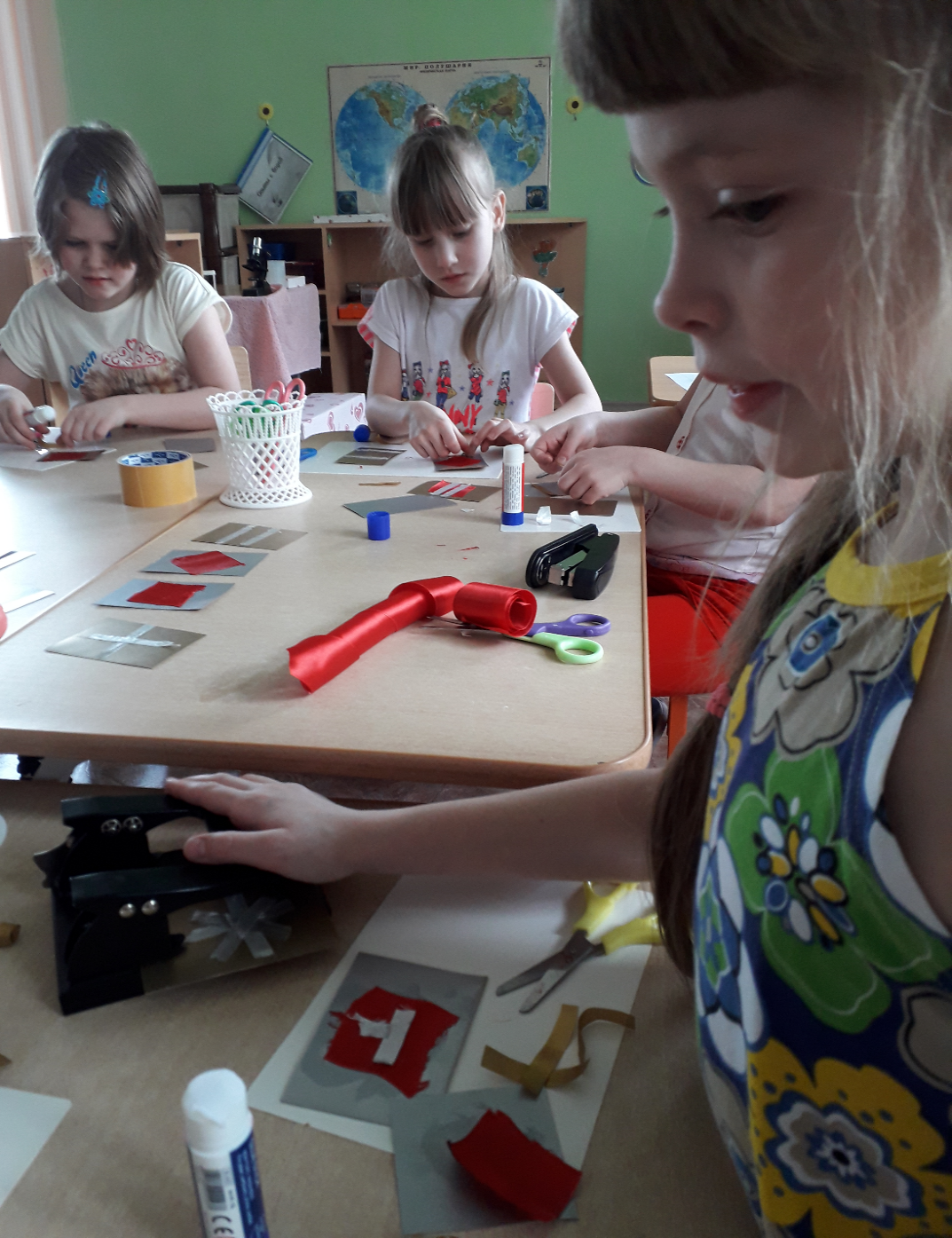 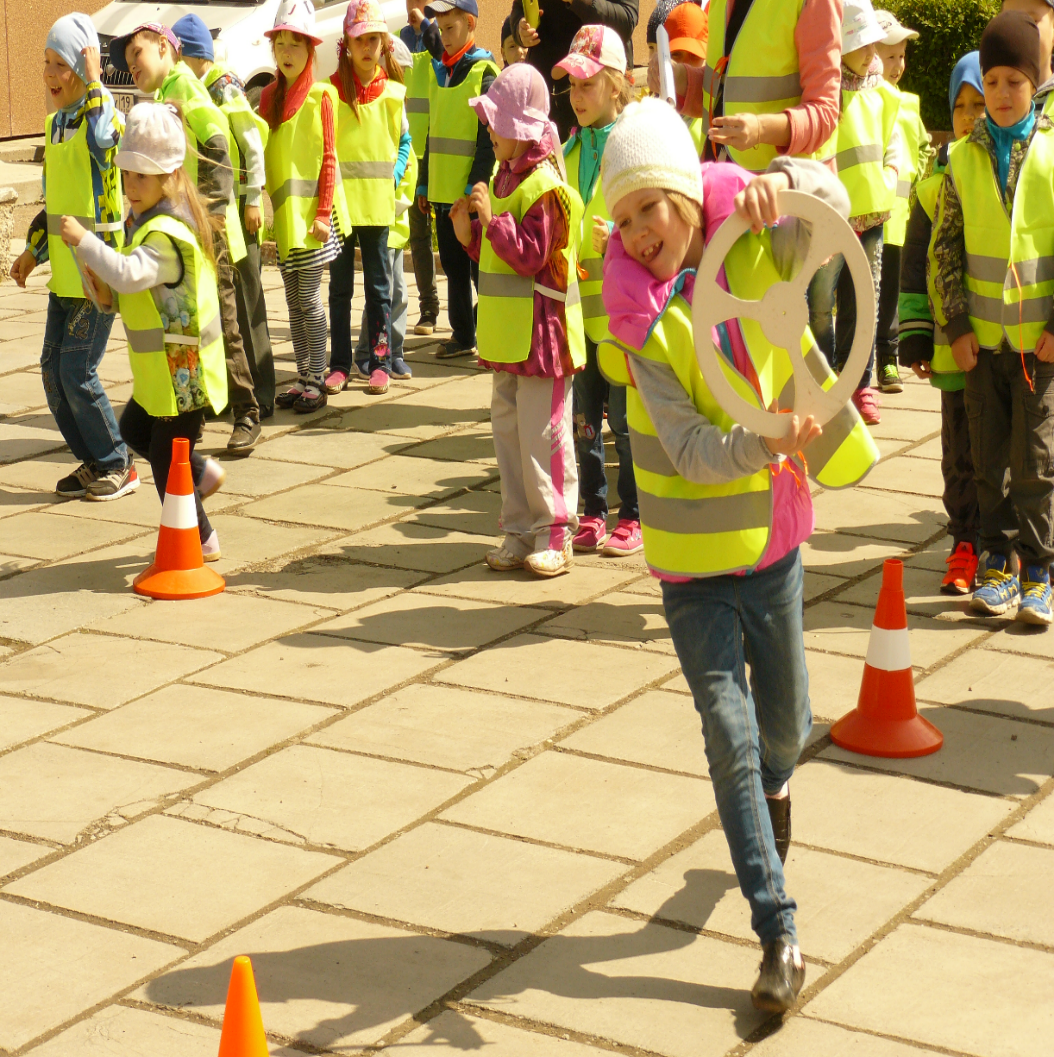 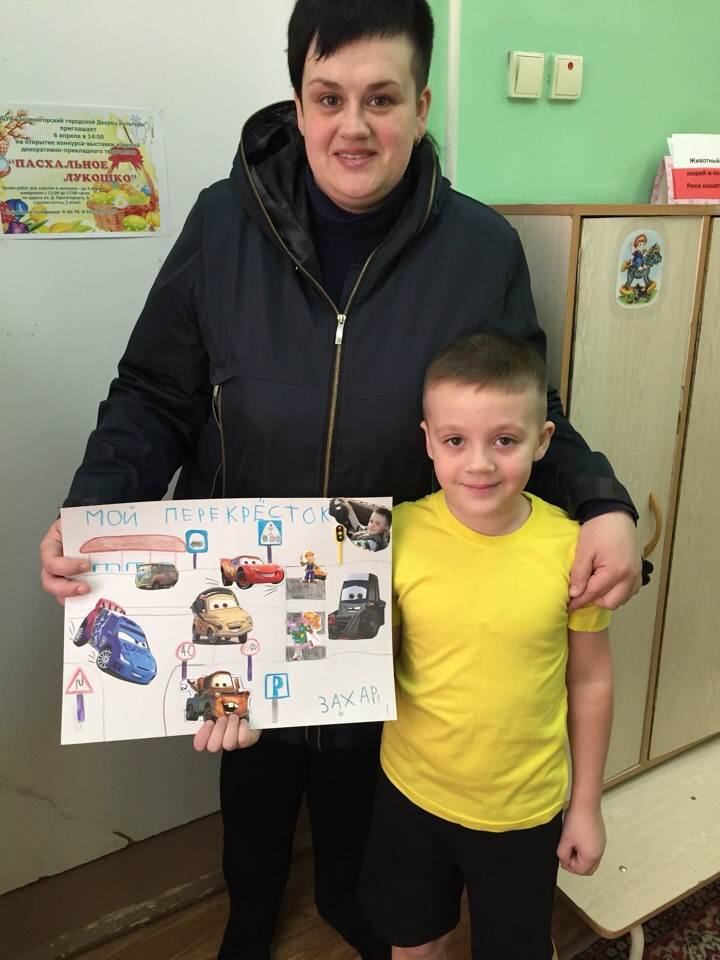 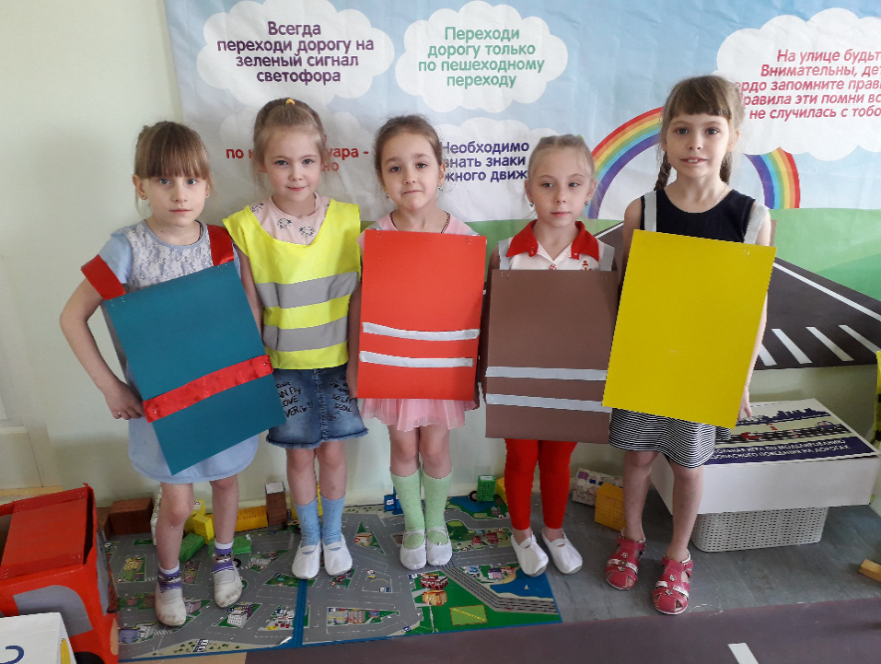 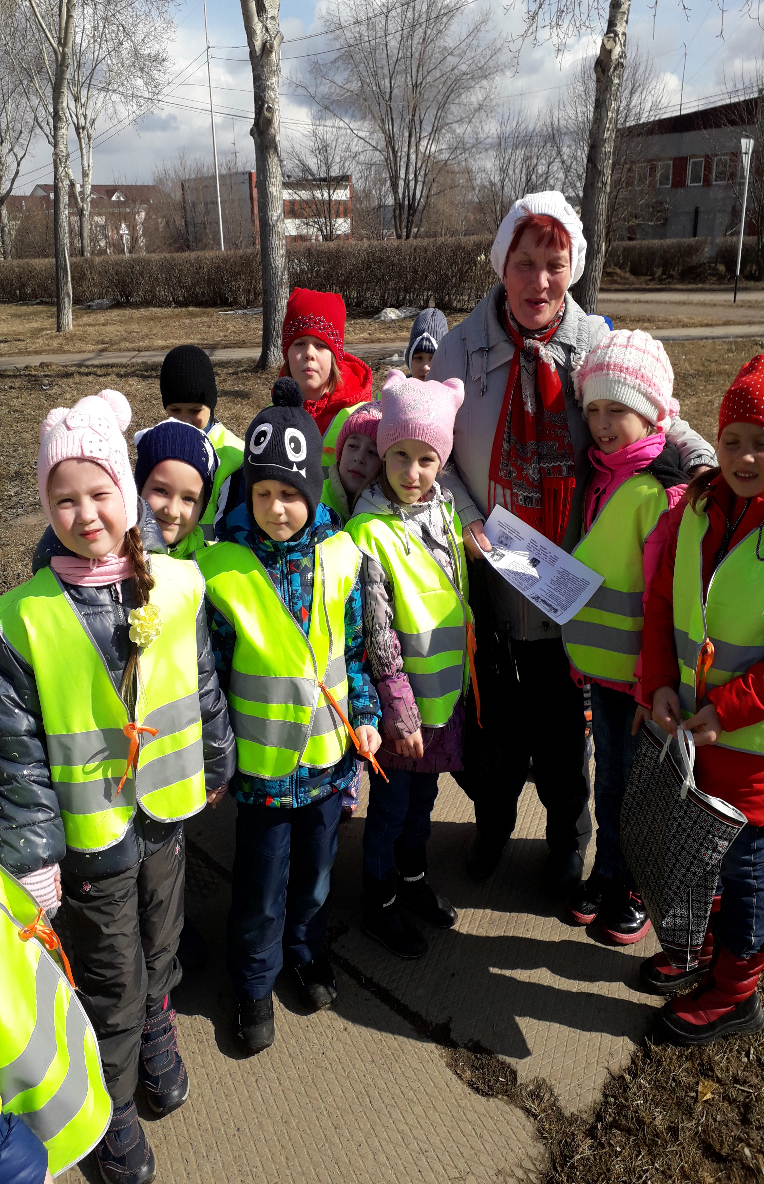 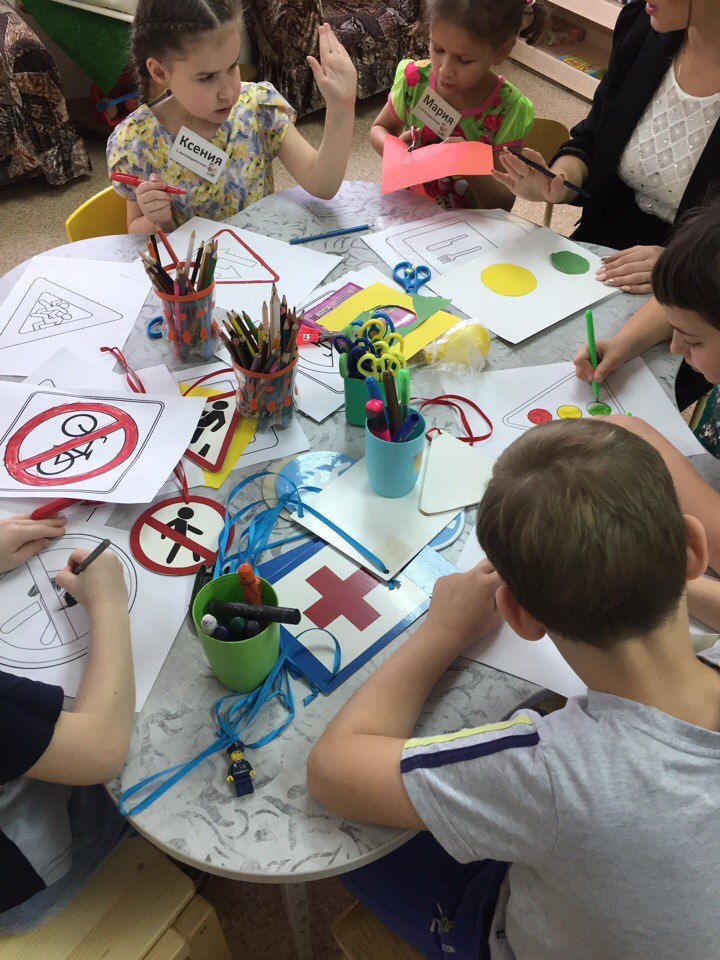 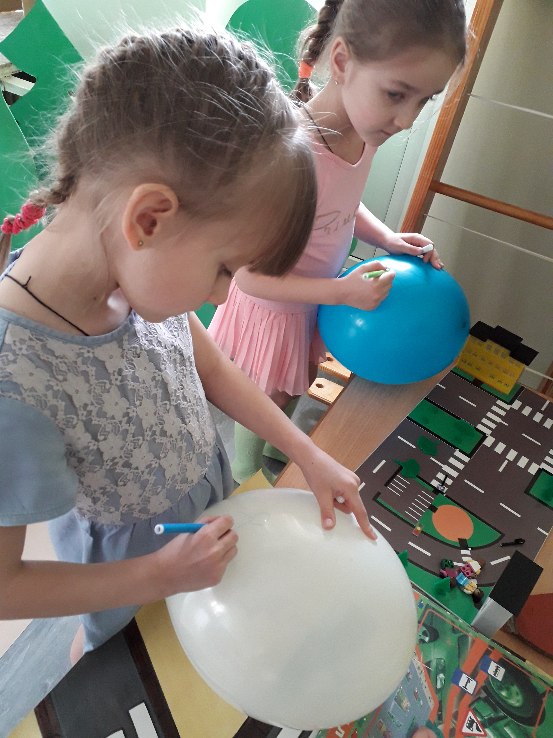 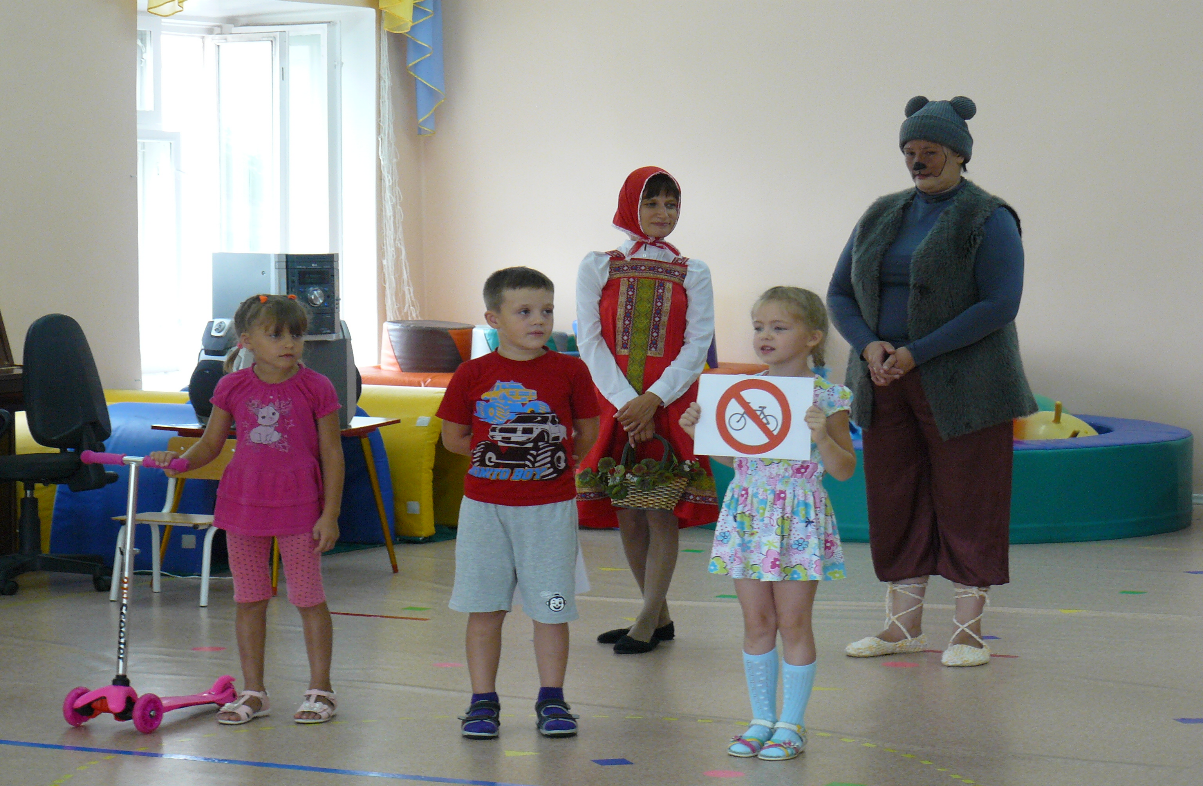 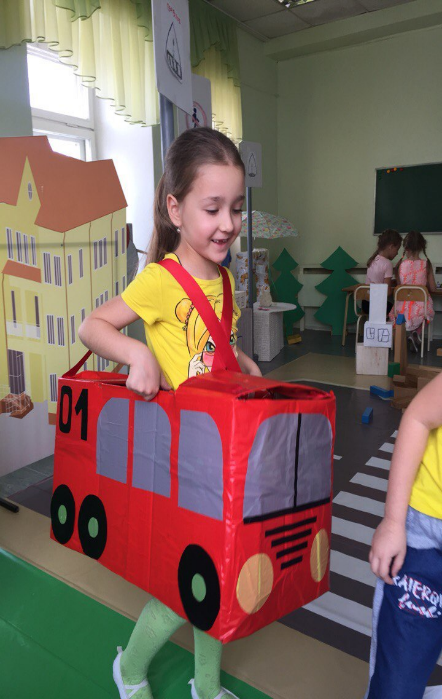 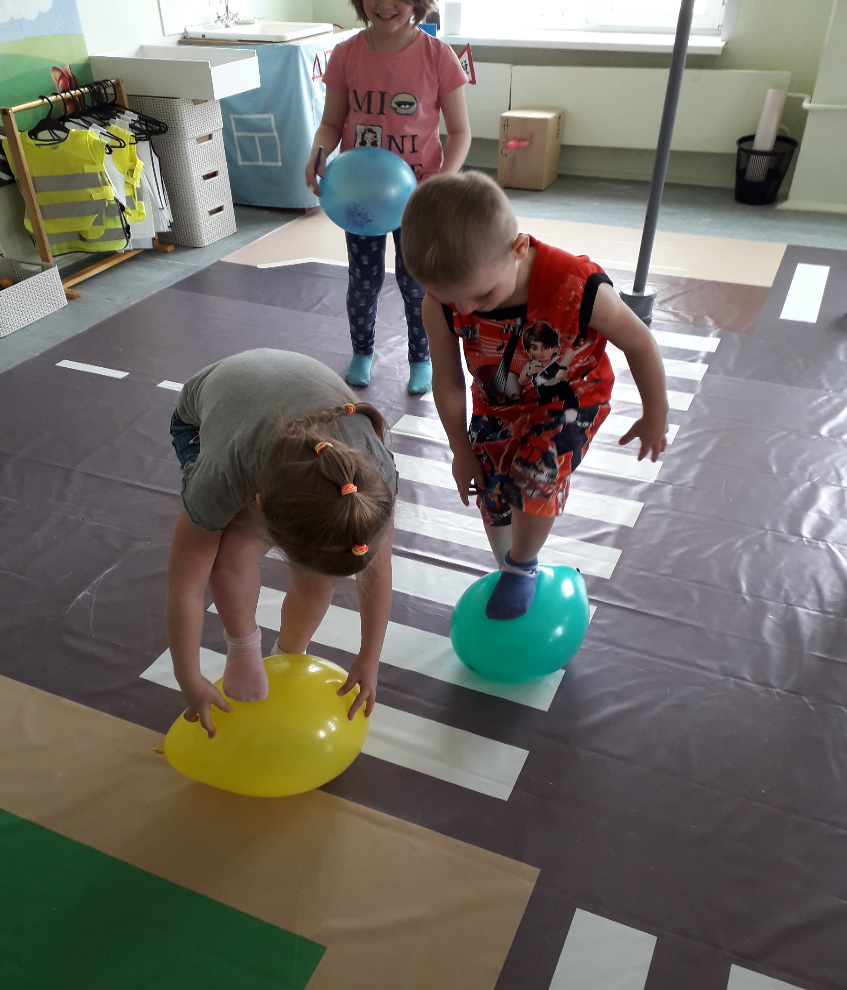 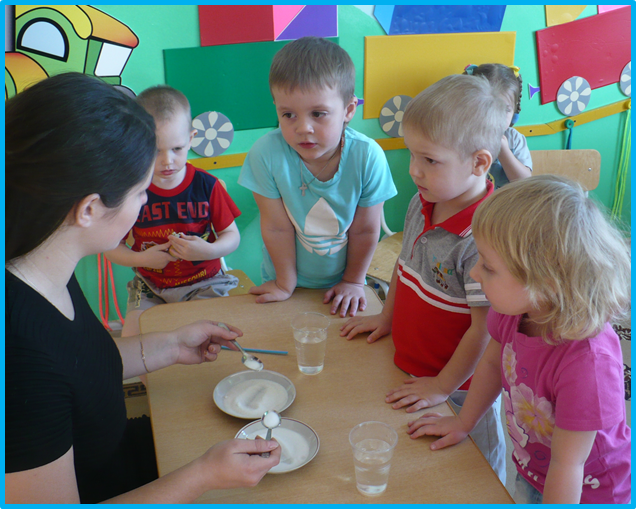 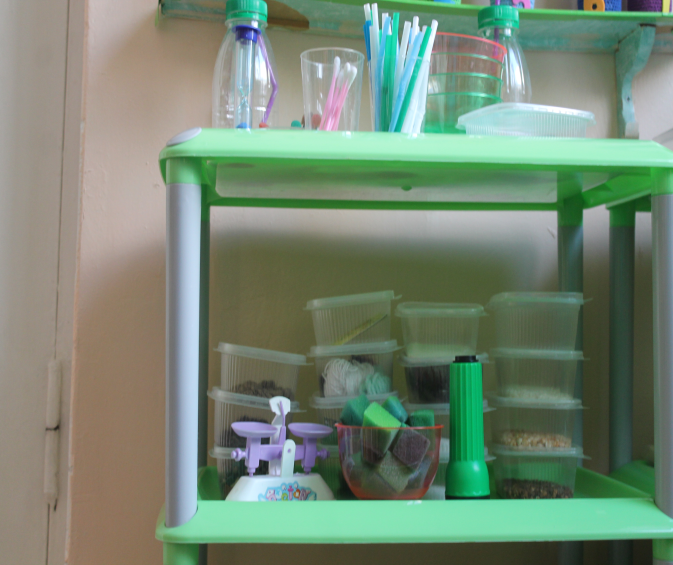 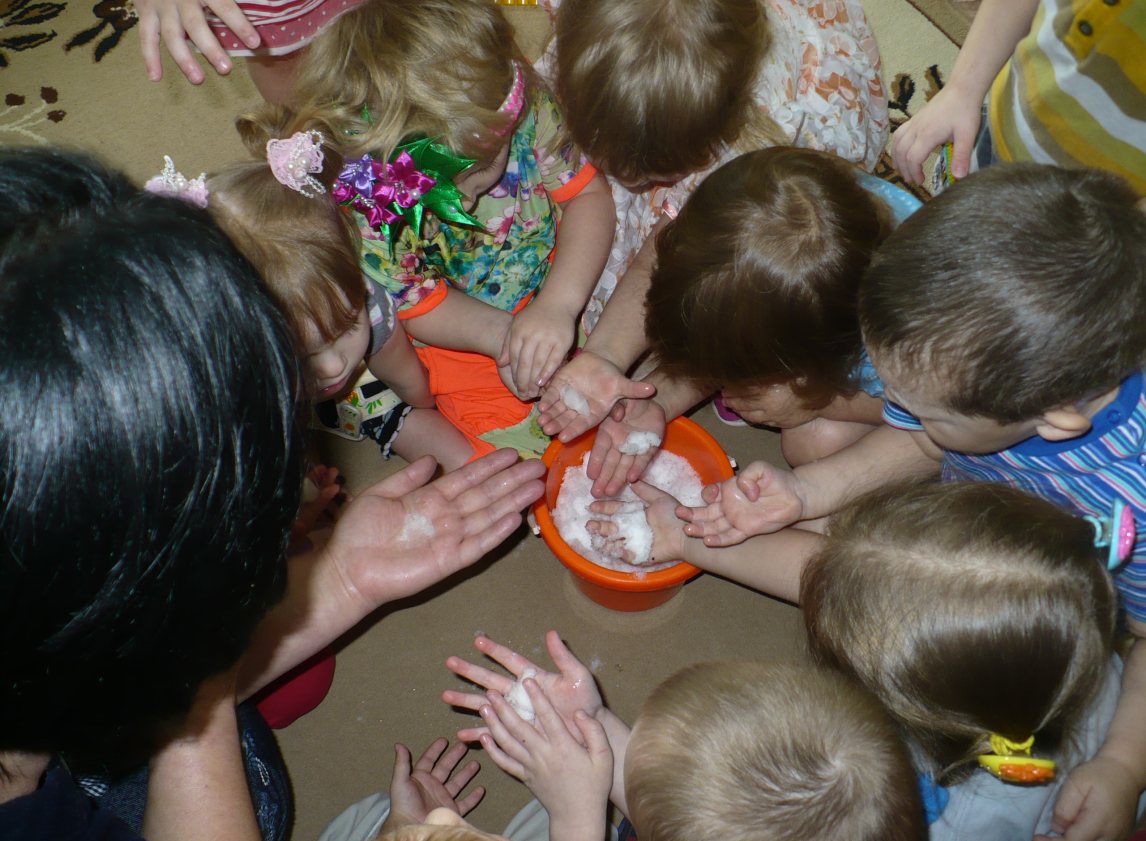 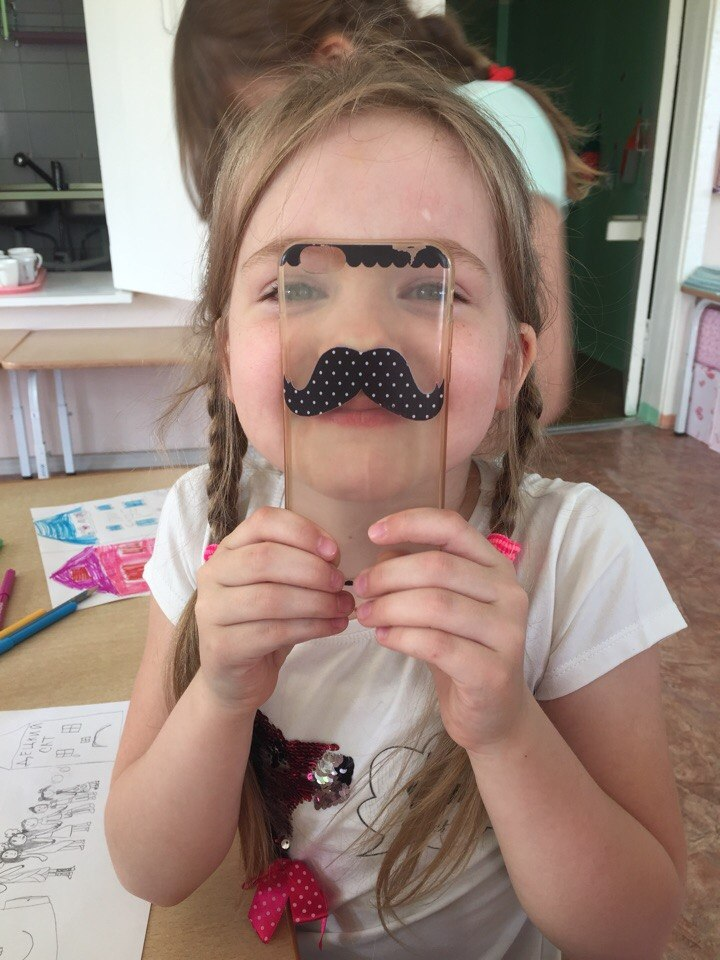 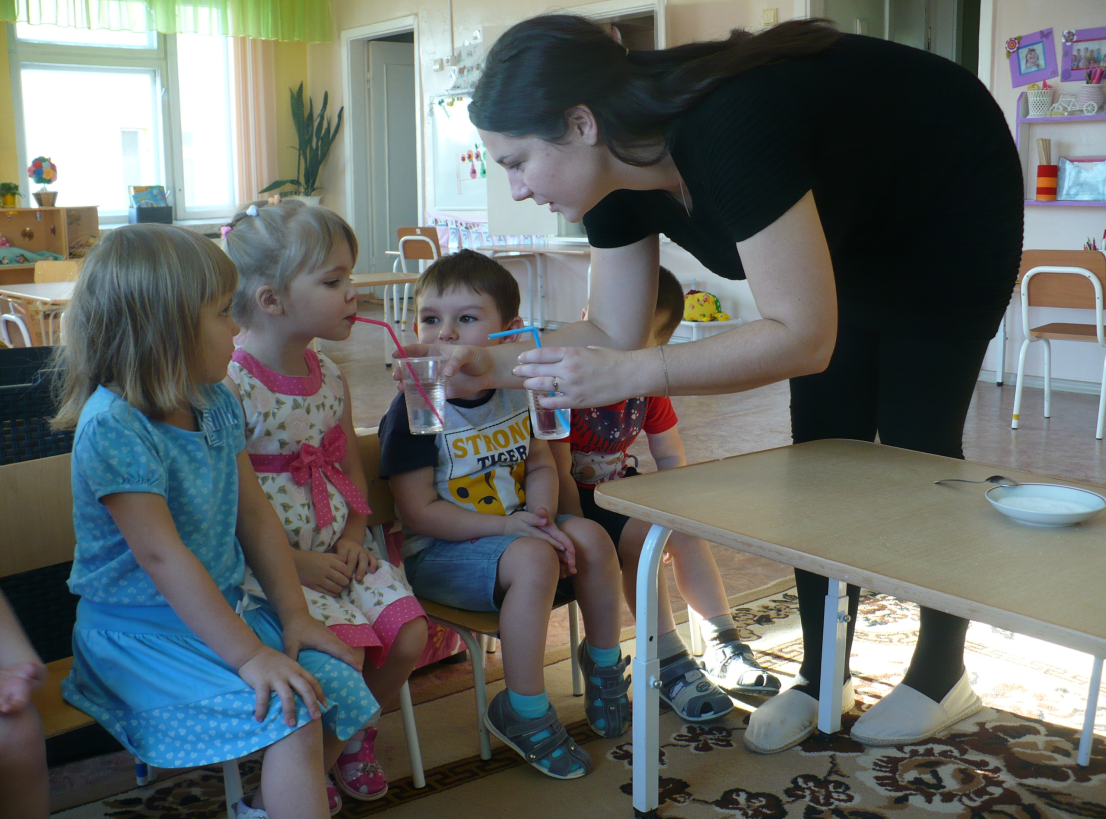 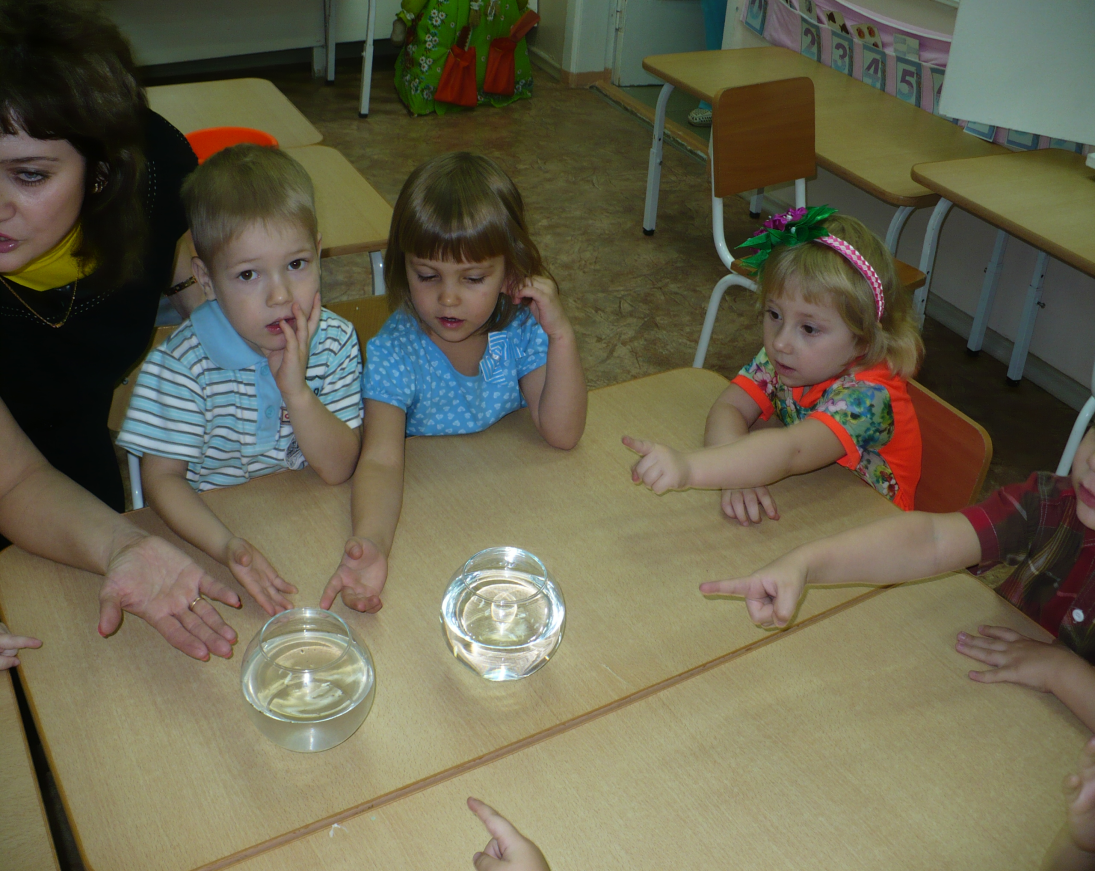 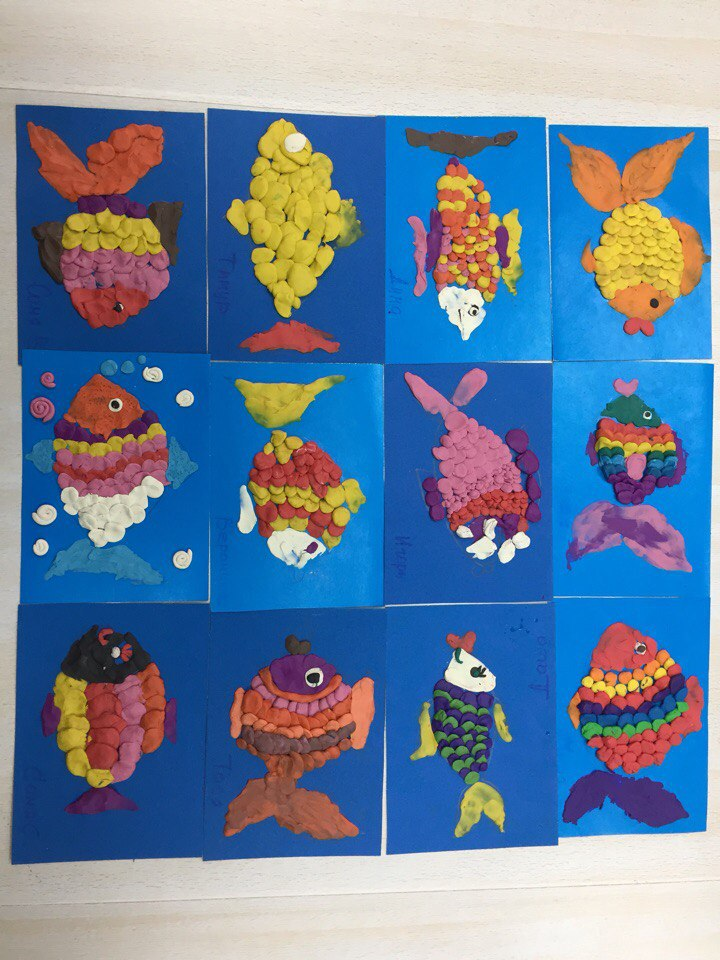 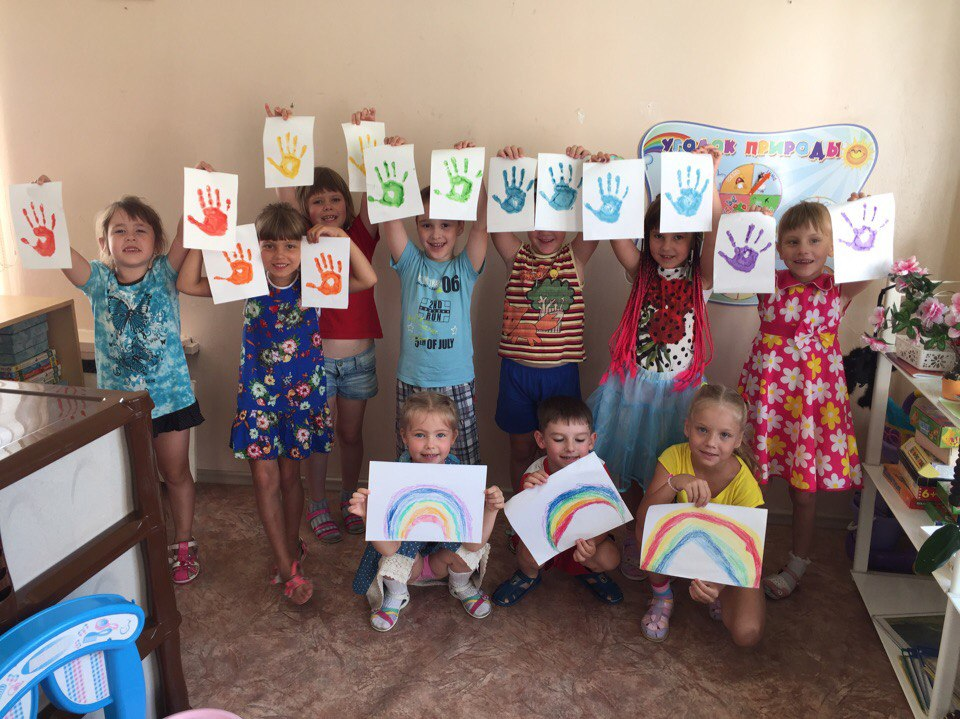 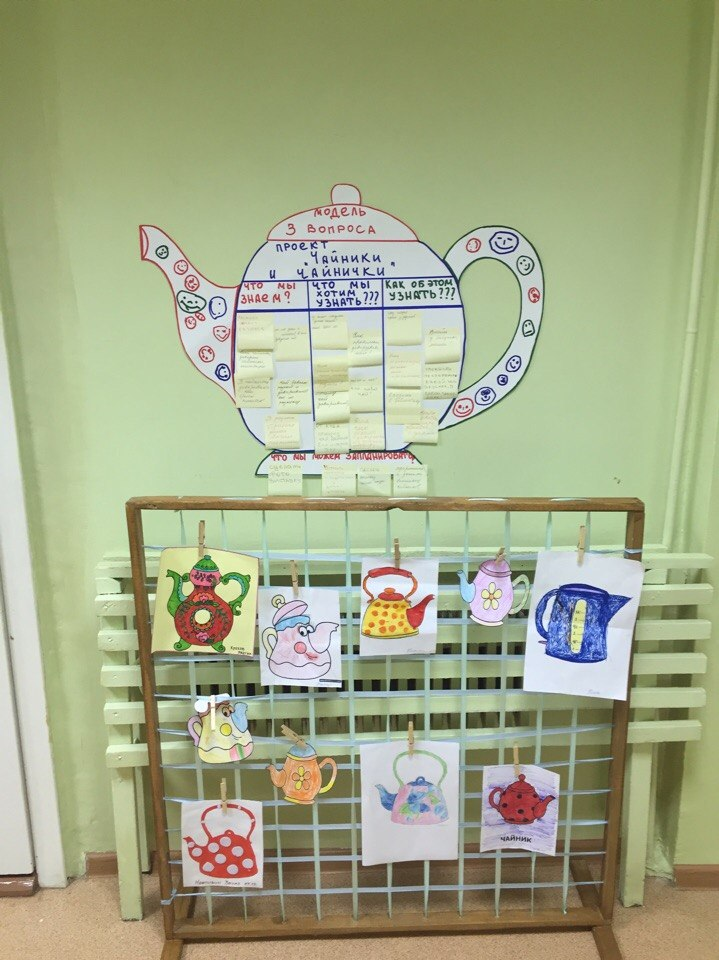 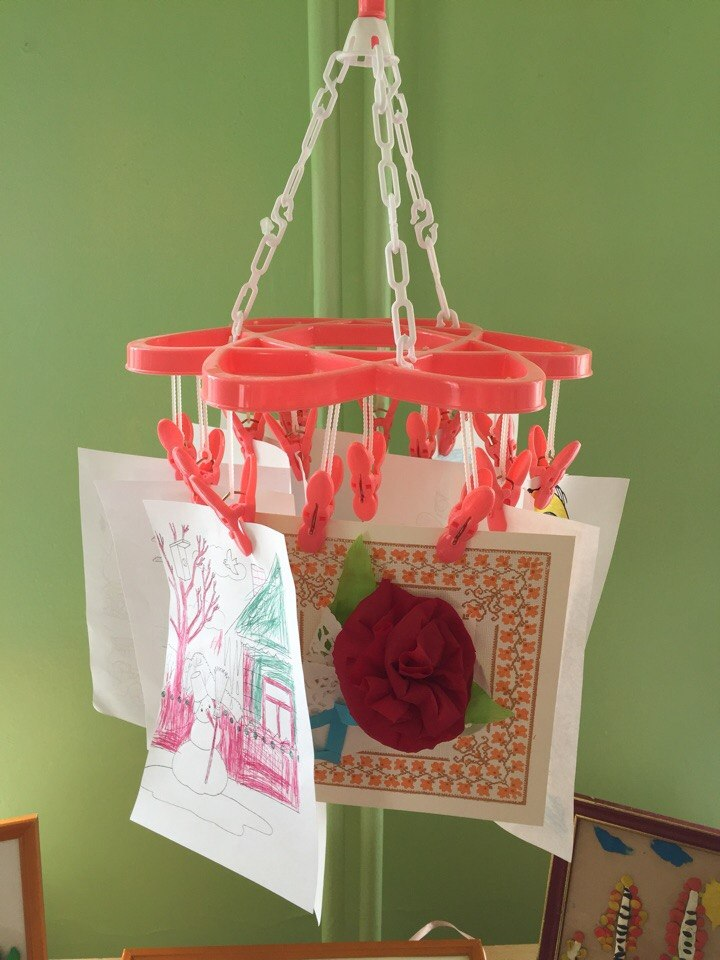 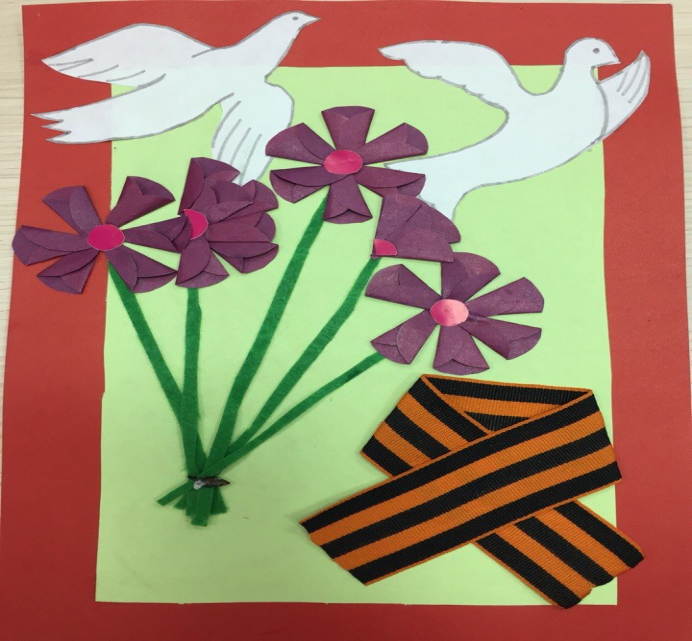 Здоровьесберегающие технологии
создание психологического комфорта в группе;
технологии сохранения и стимулирования здоровья;
технологии обучения здоровому образу жизни.
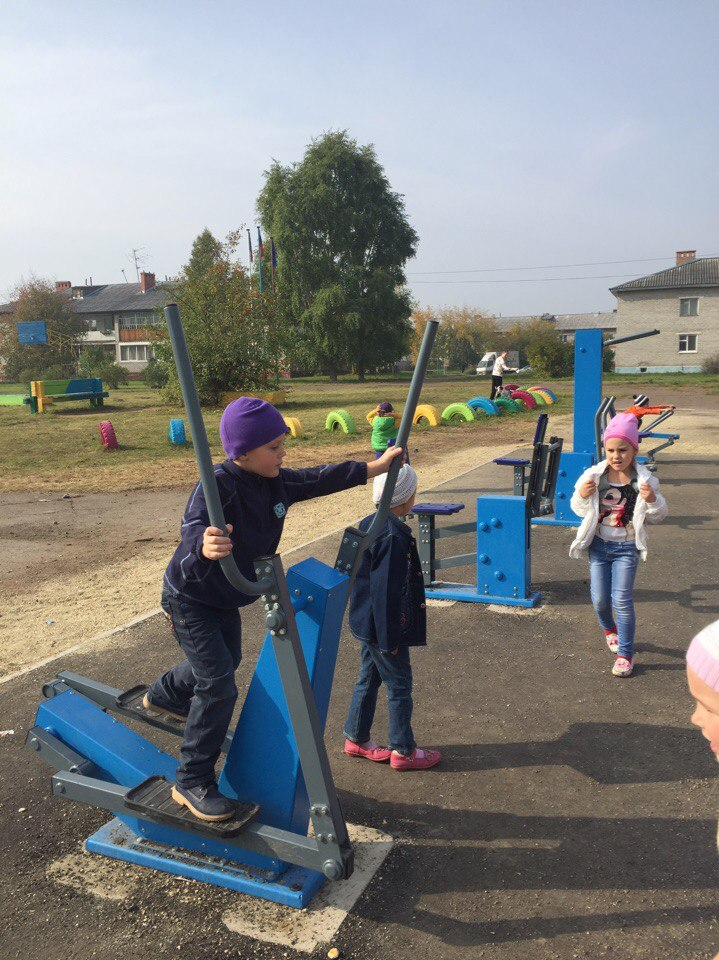 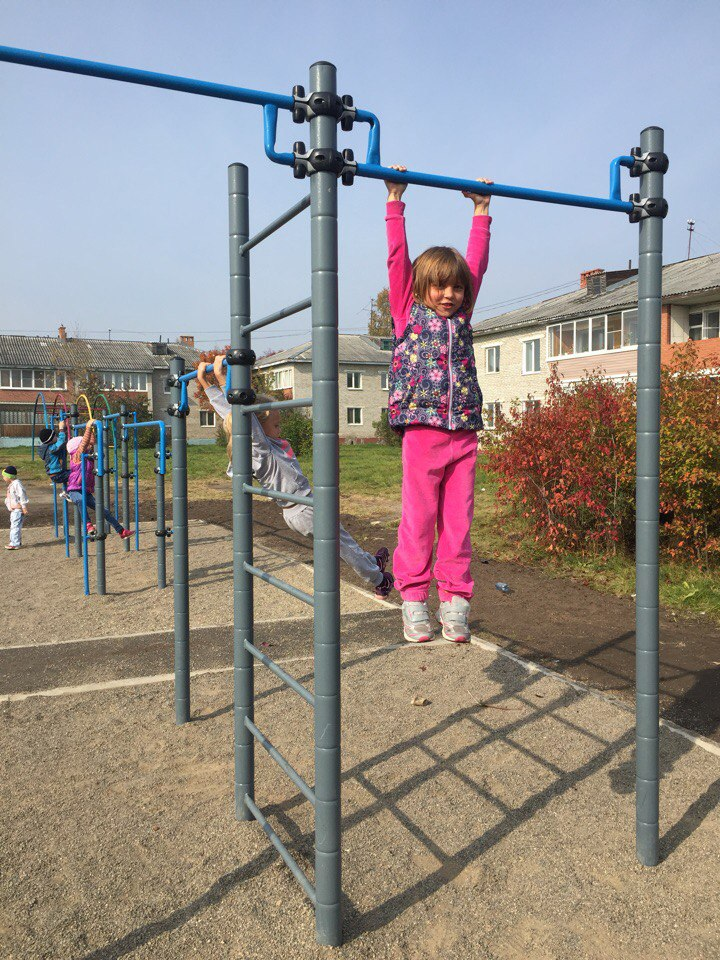 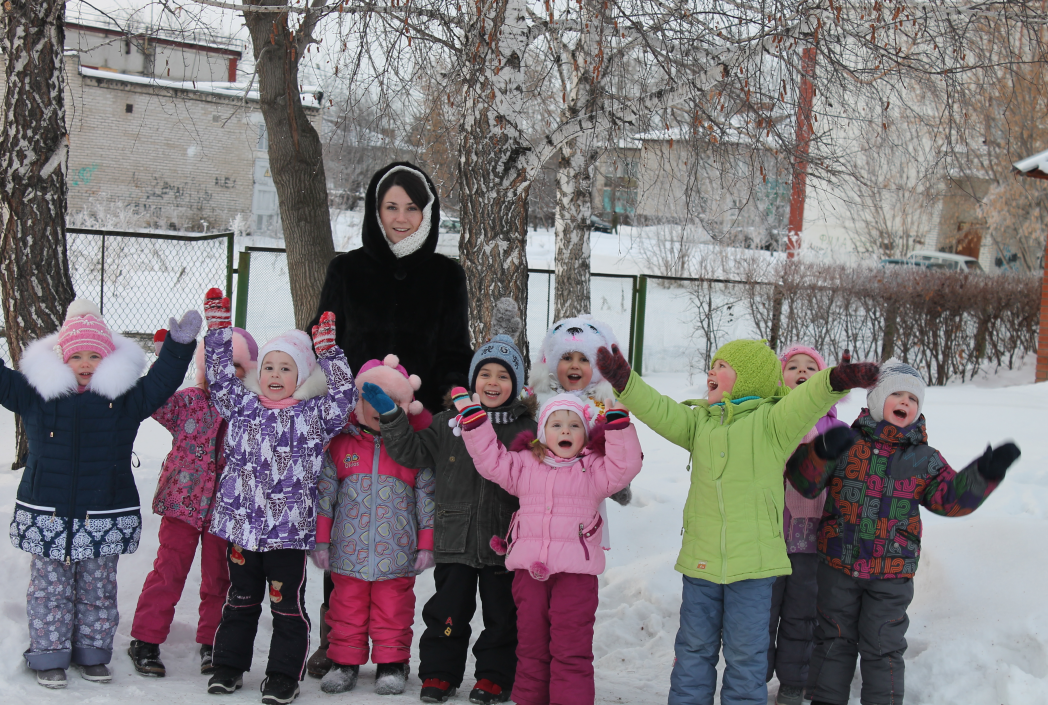 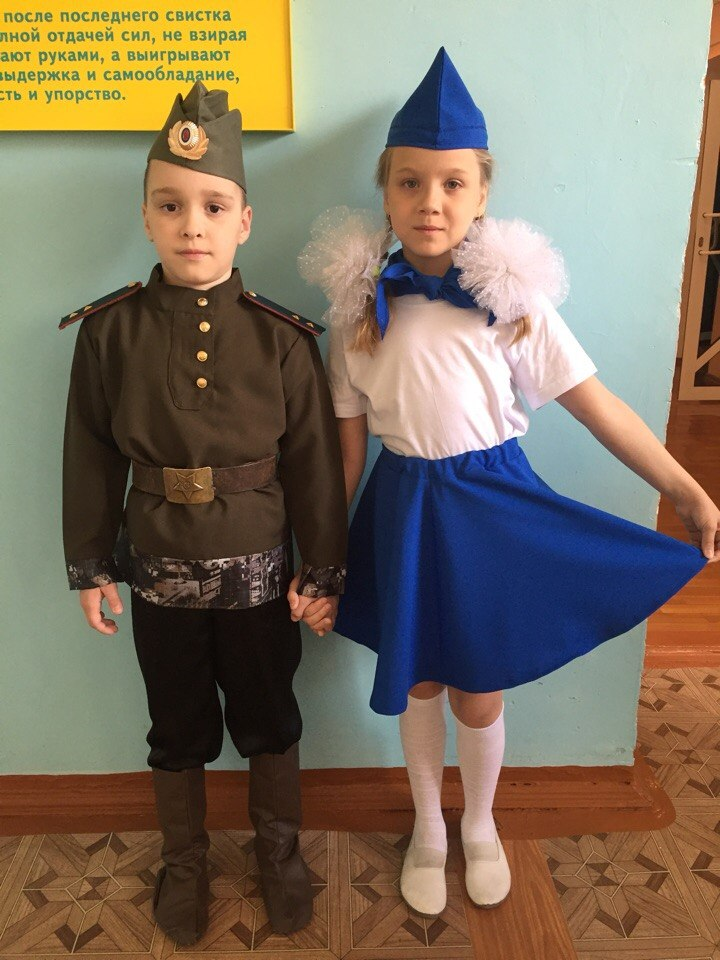 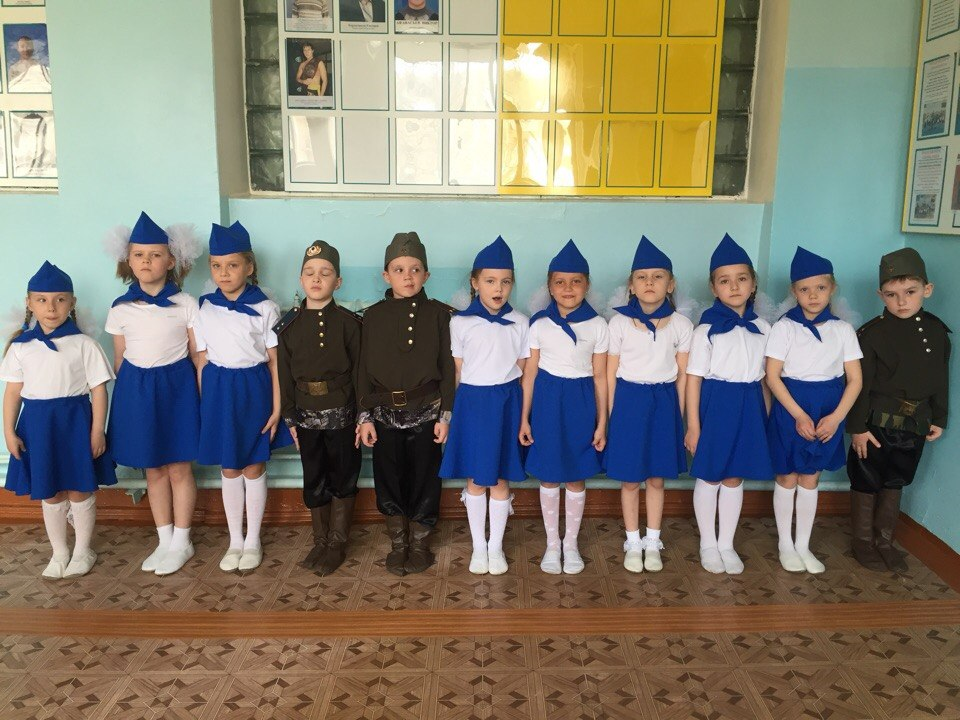 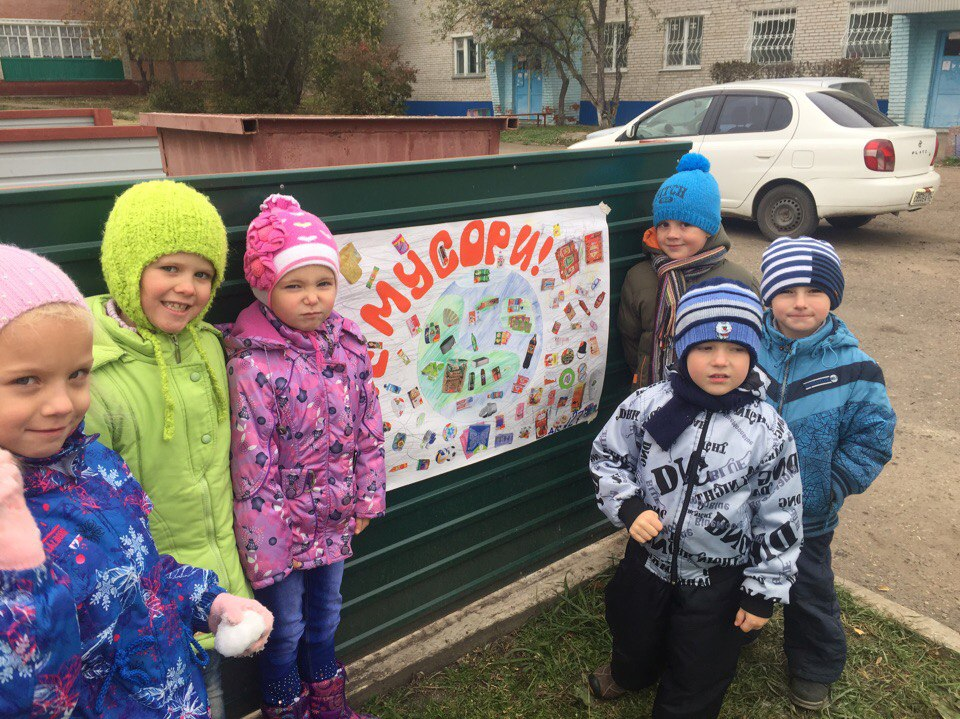 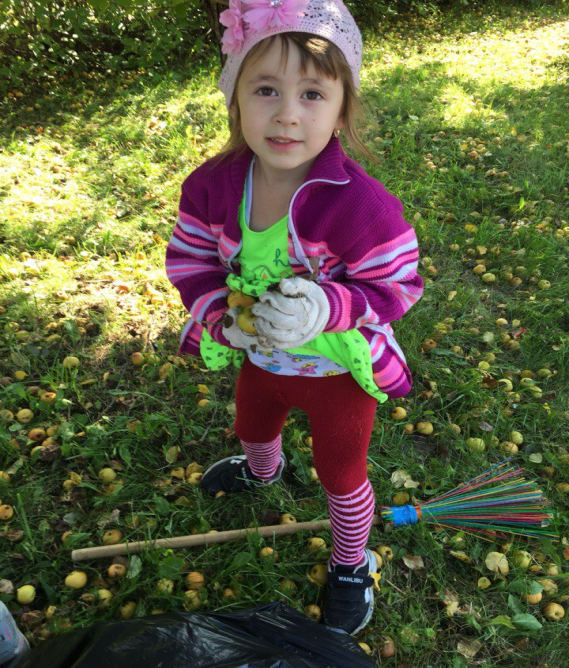 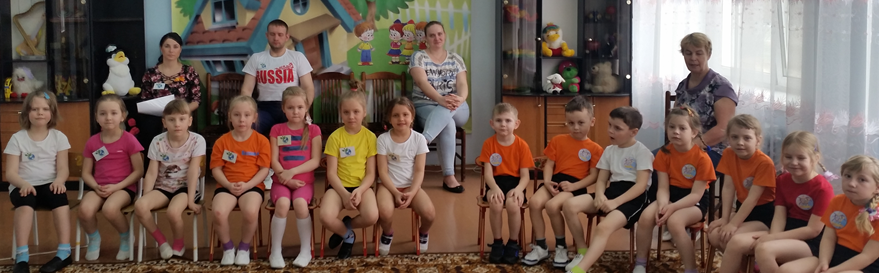 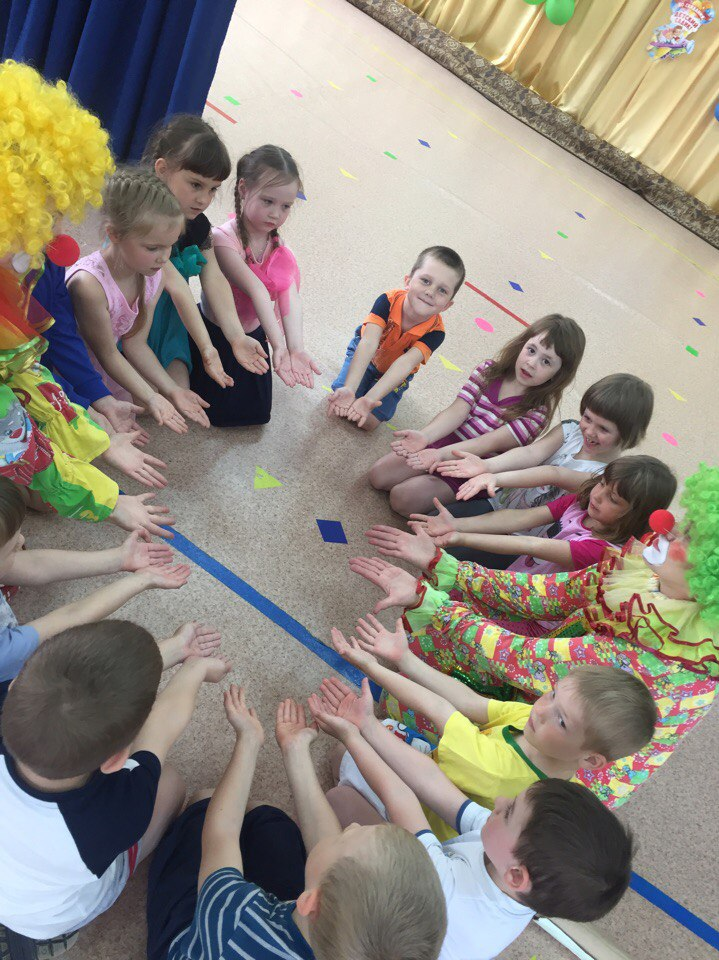 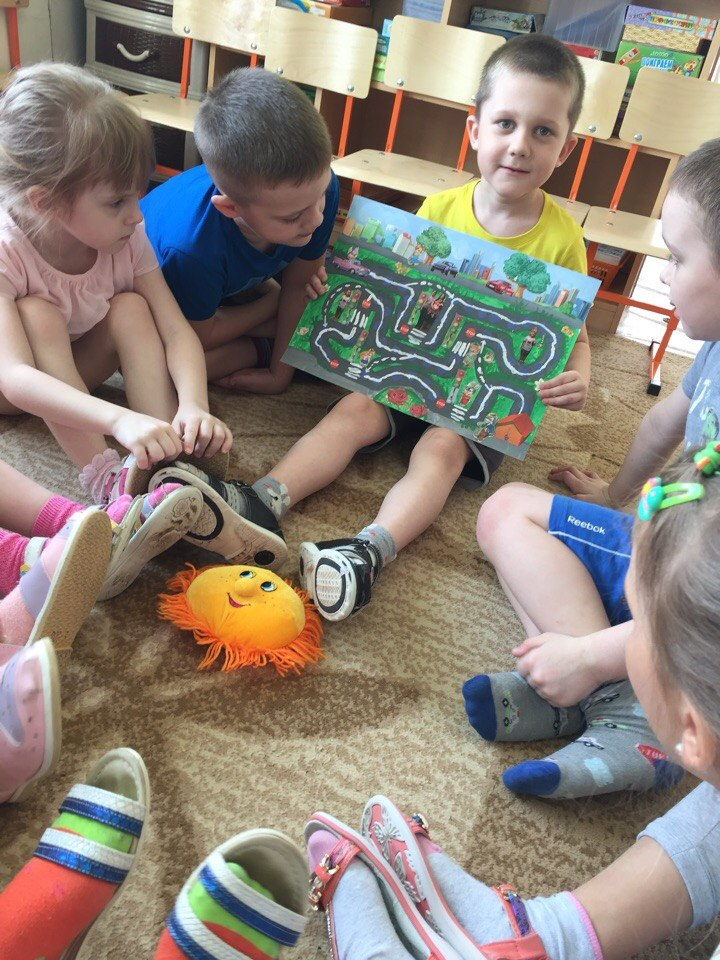 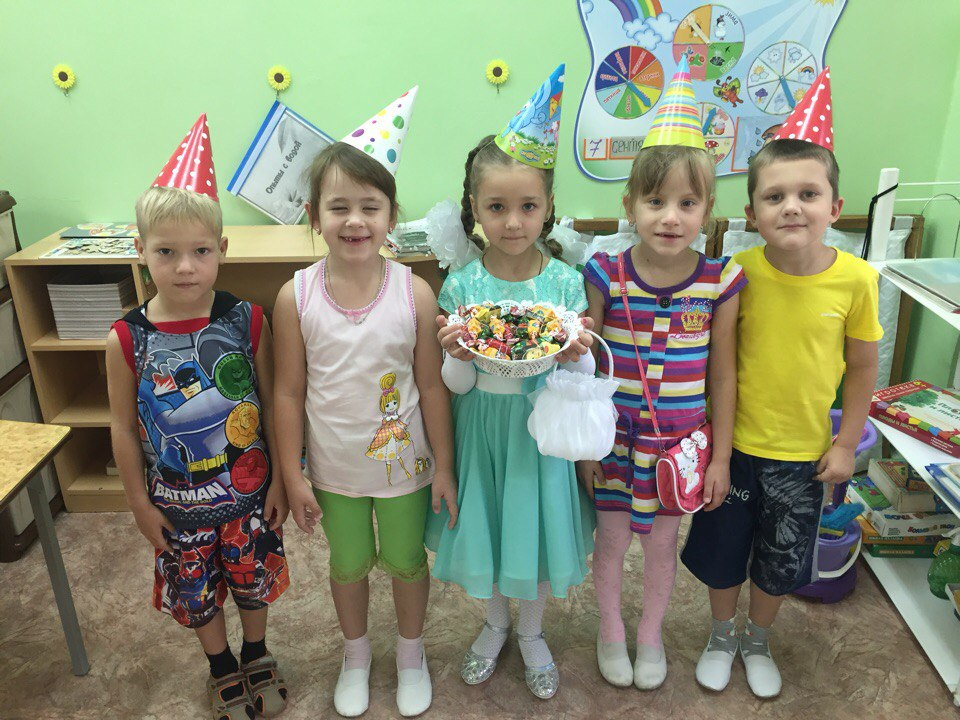 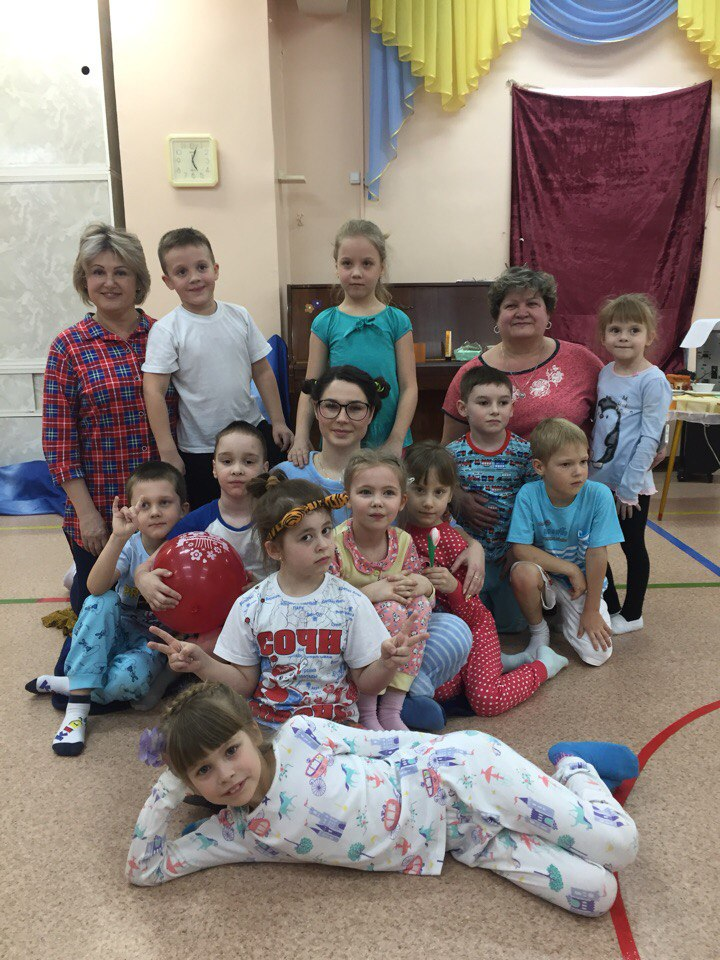 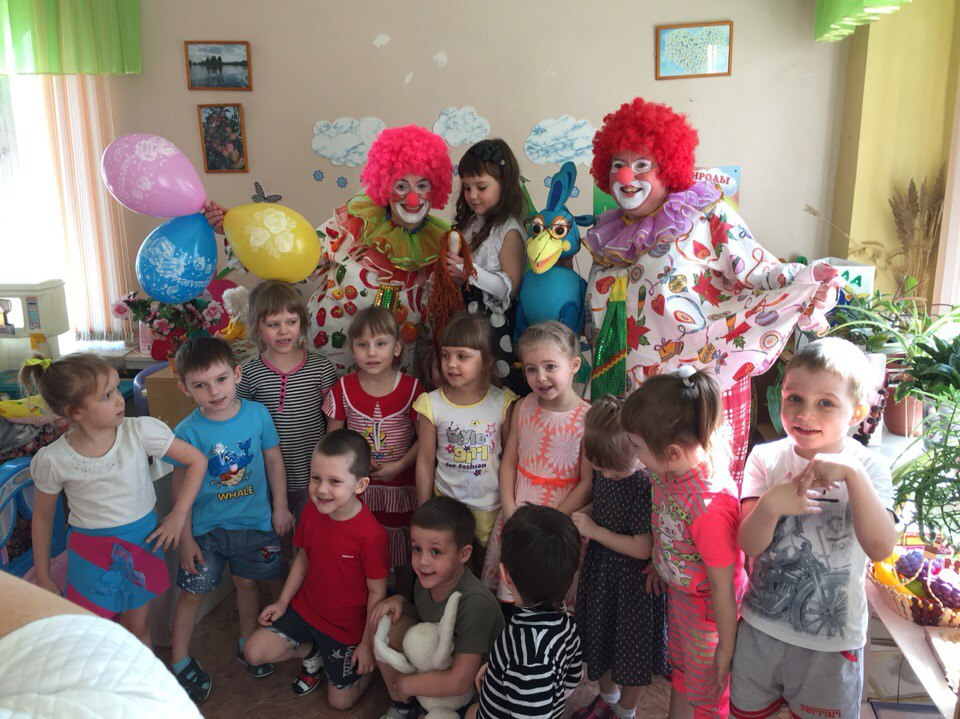 Модель организации образовательного процесса: совместная деятельность, где активность ребенка не меньше активности взрослого.
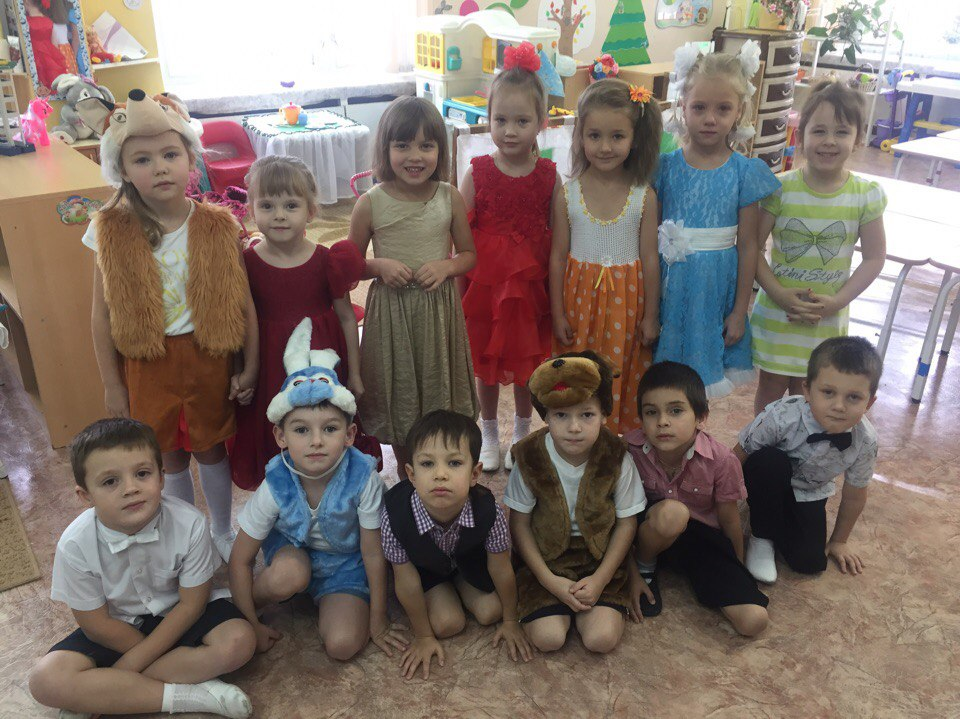 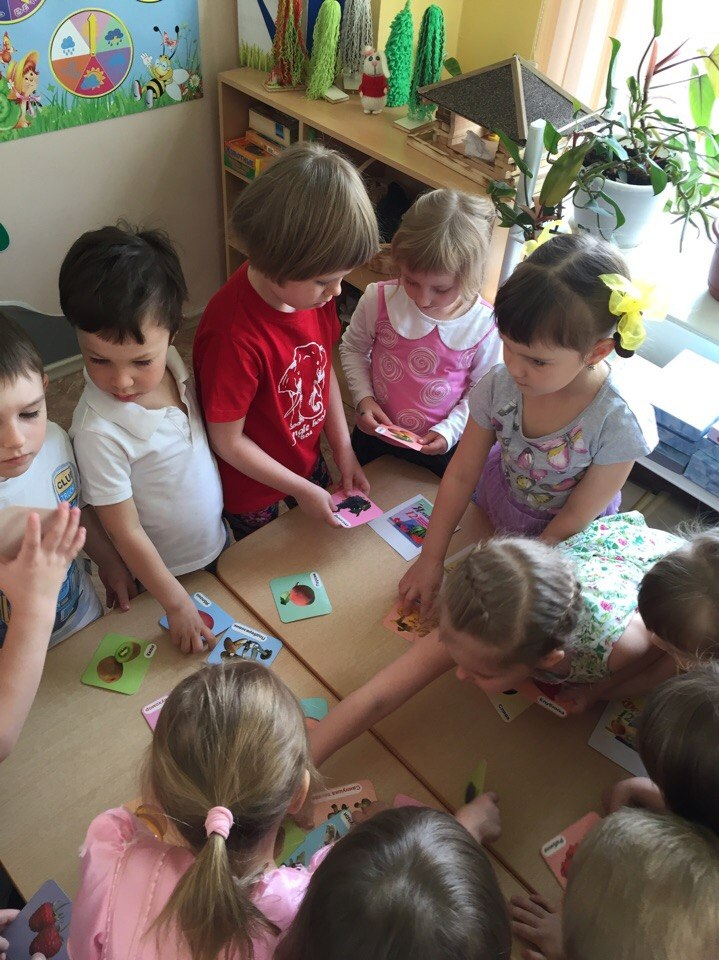 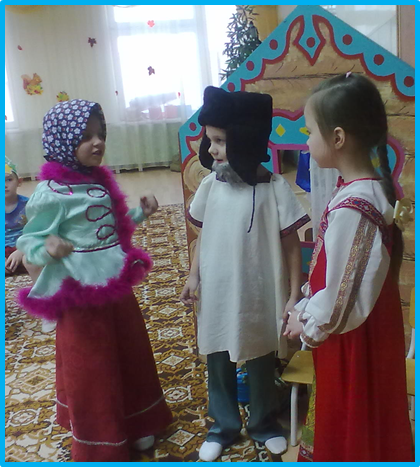 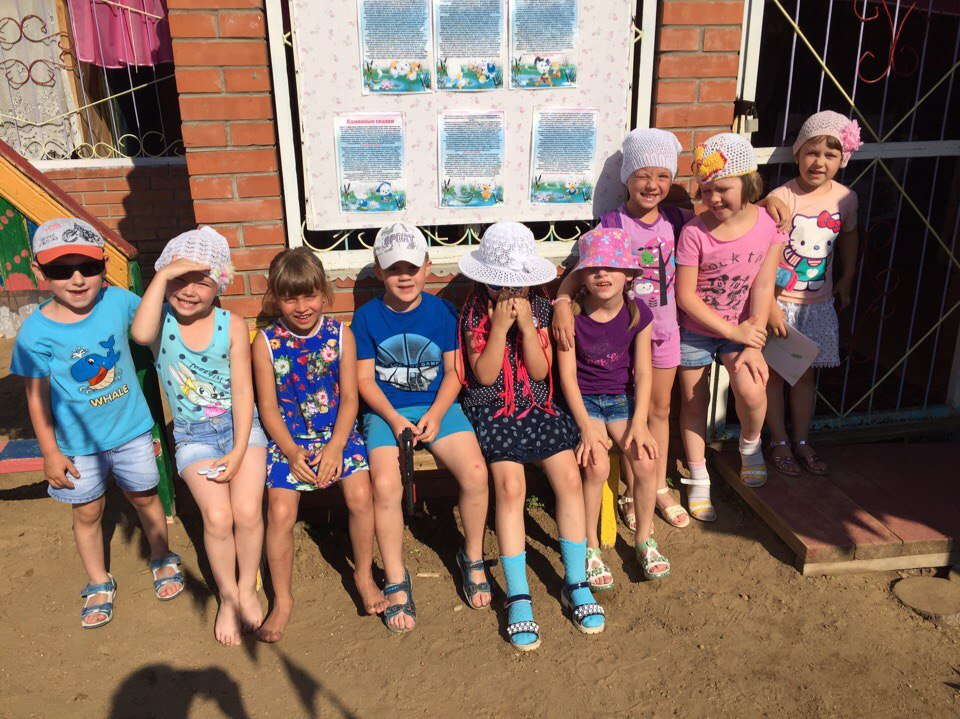 Курсы повышения квалификации:
25.09.2017г. - Краевое государственное автономное учреждение дополнительного профессионального образования «Красноярский краевой институт повышения квалификации и профессиональной переподготовки работников образования» По программе: «Организация общения и взаимодействия взрослых и детей в условиях реализации ФГОС ДО» рег.№ 28975 - 72часа.
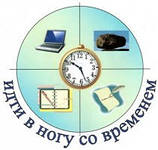 Мой профессиональный рост:
Диплом участника городского конкурса профессионального мастерства «Молодой педагог 2016 года»; 
Диплом лауреата городского конкурса профессионального мастерства «Молодой педагог 2017 года»; 
Участник муниципального этапа III Всероссийского конкурса «Воспитатели России» 2017год; 
Являюсь участником: 
Сертификат участника «Слета молодых педагогов Красноярского края Молодежных профессиональных педагогических игр Красноярского края I тур г. Канск»;
Сертификат участника «Слета молодых педагогов Красноярского края Молодежных профессиональных педагогических игр Красноярского края II тур г. Красноярск»; 
Сертификат участника «Слета молодых педагогов Красноярского края Молодежных профессиональных педагогических игр Красноярского края III тур г. Красноярск»
Участие
2015г.– Диплом за I место во Всероссийском профессиональном конкурсе «Смарт»  - сертификат о публикации материала на сайте «Академия роста»;
2015г. – Участие во Всероссийском конкурсе «Теоретико- методологические принципы проектирования ООП в соотв. С ФГОС ДО»;
2016г.- Диплом I степени Всероссийского «ТоталТест Сентябрь», тема: «Правила поведения на природе»;
2016г. - Диплом II степени победителя Всероссийского тестирования по направлению «Основы педагогического мастерства»;
2016г.- Диплом за III место во Всероссийском конкурсе « Реализация ФГОС ДО в современных условиях»; 
2016г.- Диплом III место за публикацию на Всероссийском конкурсном мероприятии на сайте «Учсовет»;
2017г. - Диплом за I место Всероссийского конкурса «Умната», блиц олимпиада «Проектная деятельность дошкольников»;
2017- Сертификат участника онлайн -семинара «Развитие речи современных дошкольников. Новому поколению новые образовательные маршруты», Программа «Видим, понимаем, создаем»;
2017г. - Сертификат участника всероссийского вебинара «Программа «Адаптация ребенка к условиям школьной жизни»; 
2017г. – Диплом I место за публикацию на Всероссийском конкурсном мероприятии на сайте «Учсовет»;
 2017г. –Диплом I место Всероссийского педагогического конкурса в номинации «Педагогический проект»; 
2018г. –Диплом II место Всероссийской олимпиады «Педагогический успех» в номинации «Требования ФГОС к дошкольному образованию»;  
2018г. - Диплом I место Всероссийский проект для воспитателей ДОУ, олимпиада «ФГОС ДО»;
2018г. - Диплом Всероссийского педагогического конкурса «Педагогика 21 века: опыт, достижения, методика» в номинации «Воспитатель в современном ДОУ».
Повышении профессиональной компетентности:
непрерывное пополнение педагогических знаний; 
развитие профессиональных компетенций в соответствии с требованиями ФГОС ДО и профстандарта; 
внедрение информационных технологий в воспитательно - образовательный процесс; 
работа по теме самообразования.
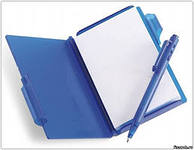 СПАСИБО ЗА ВНИМАНИЕ!
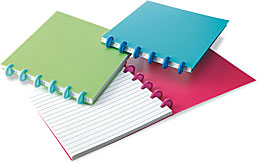